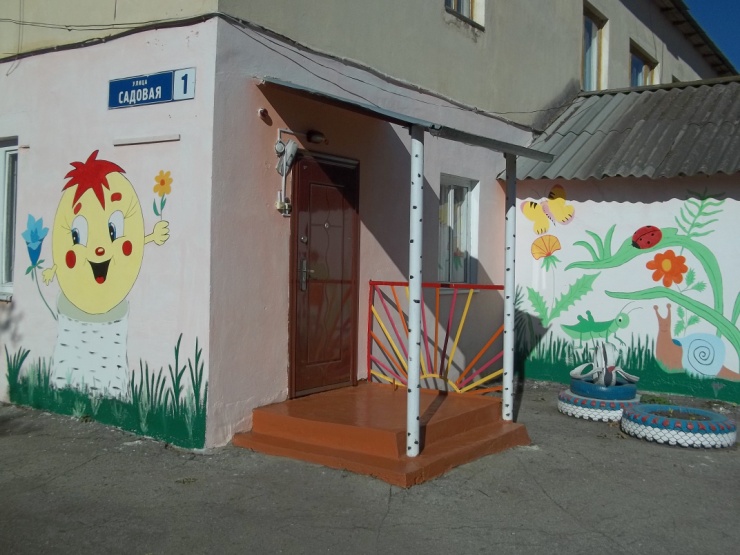 МБДОУ «Детский сад «Родничок»
Экологическое воспитание детей в разновозрастной группе
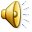 Всё хорошее в людях — из детства!
Как истоки добра пробудить?
Прикоснуться к природе всем сердцем:
Удивиться, узнать, полюбить!
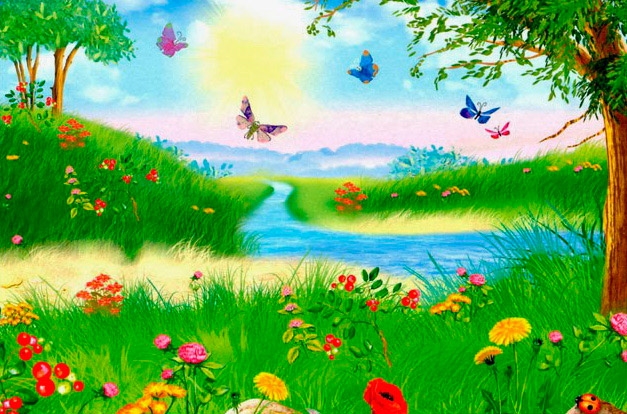 Экологическое воспитание детей дошкольного возраста предполагает: 
воспитание гуманного отношения к природе; 
формирование системы экологических знаний и представлений; 
развитие эстетических чувств; 
участие детей в посильной для них деятельности по уходу за растениями и животными, по охране и защите природы.
Воспитательная работа по экологии в нашей разновозрастной группе связана со всеми видами детской деятельности.
Наша задача: научить детей не только видеть красоту окружающей природы, но и вызвать у них желание участвовать в ее создании.
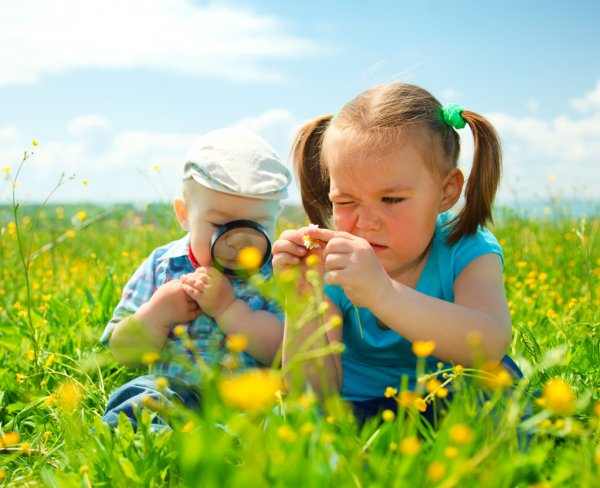 Самое доступное для детей практическое занятие – это выращивание цветов. 






Ребята участвуют в таком труде активно, с желанием и старанием.
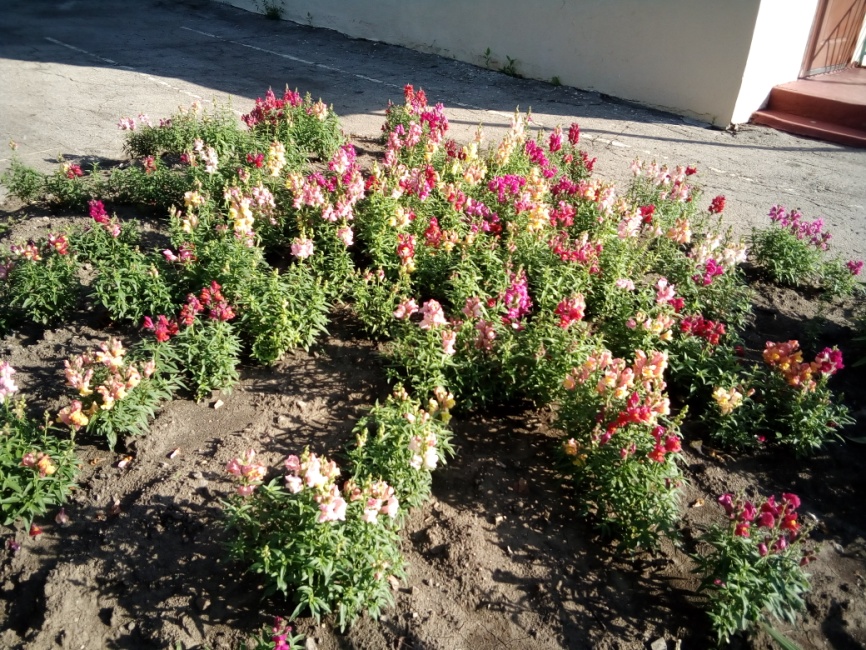 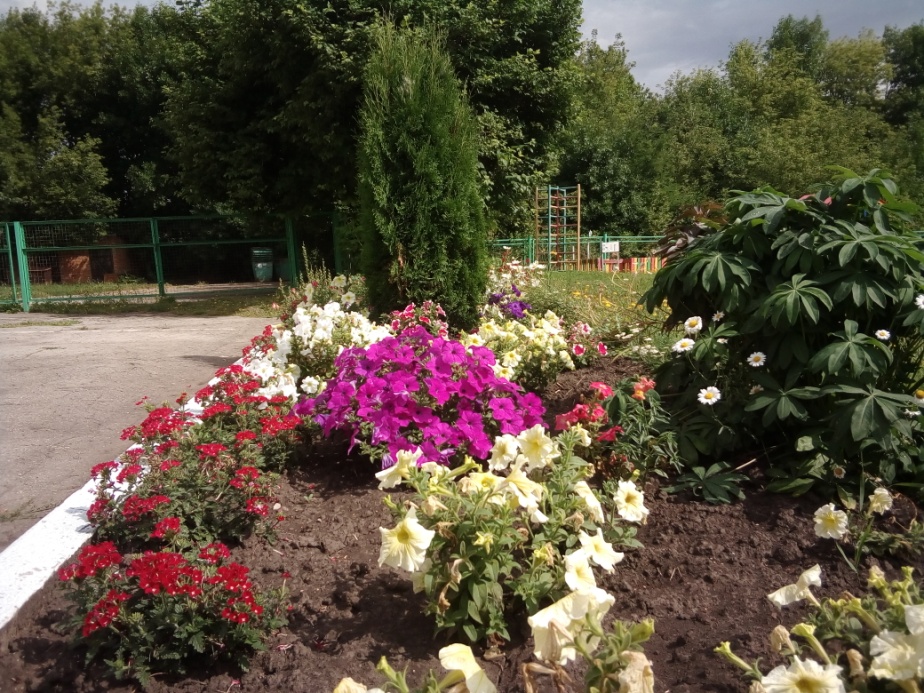 Весной на территории детского сада мы разбиваем небольшой цветник. 

Уход за цветами состоит в посадке,                  поливке, рыхлении почвы,                              удалении сорняков.
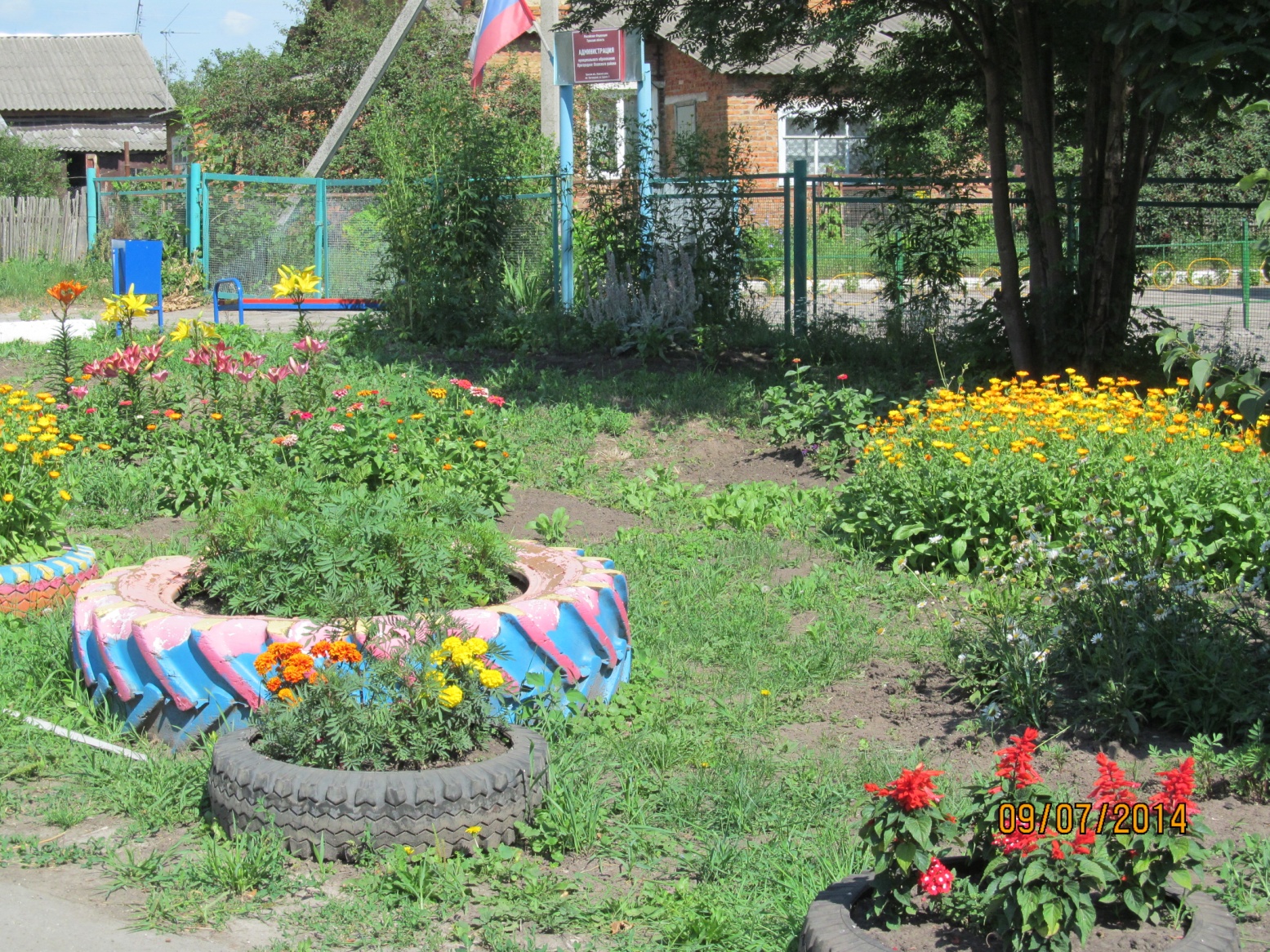 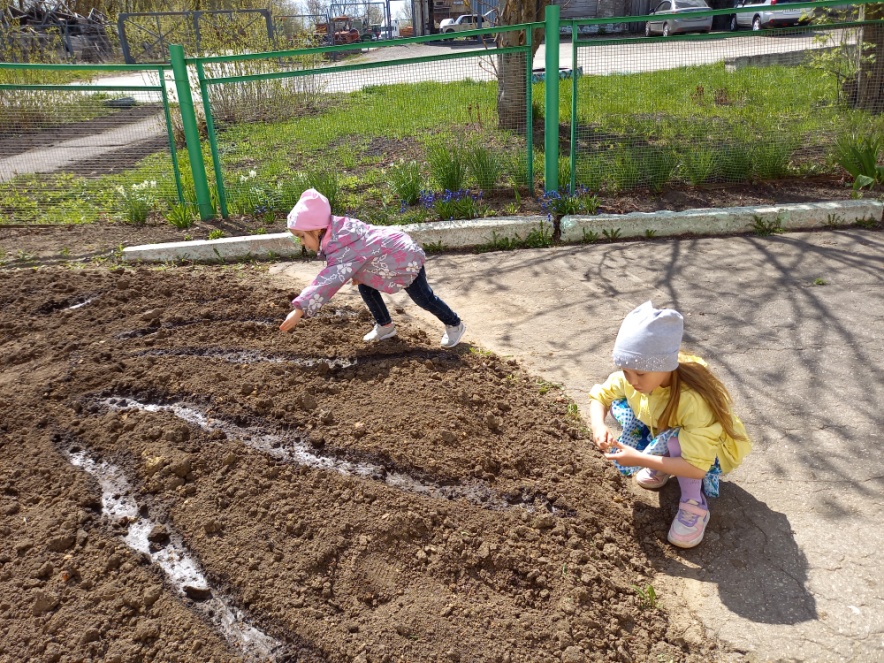 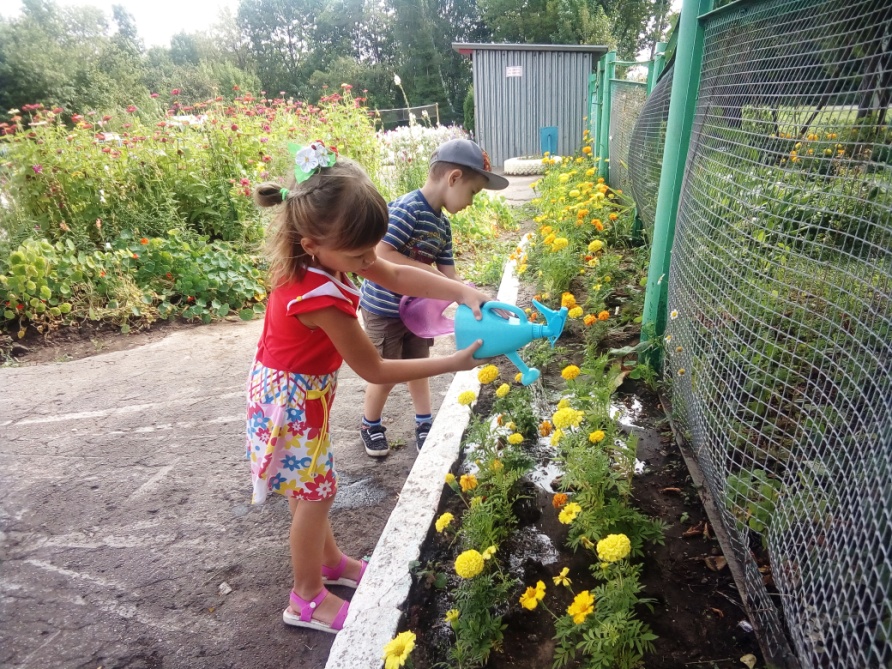 Обучая ребят простейшим приемам труда, мы, воспитатели, стараемся объяснить необходимость и целесообразность этого труда, помочь испытывать радость от хорошо выполненной работы.
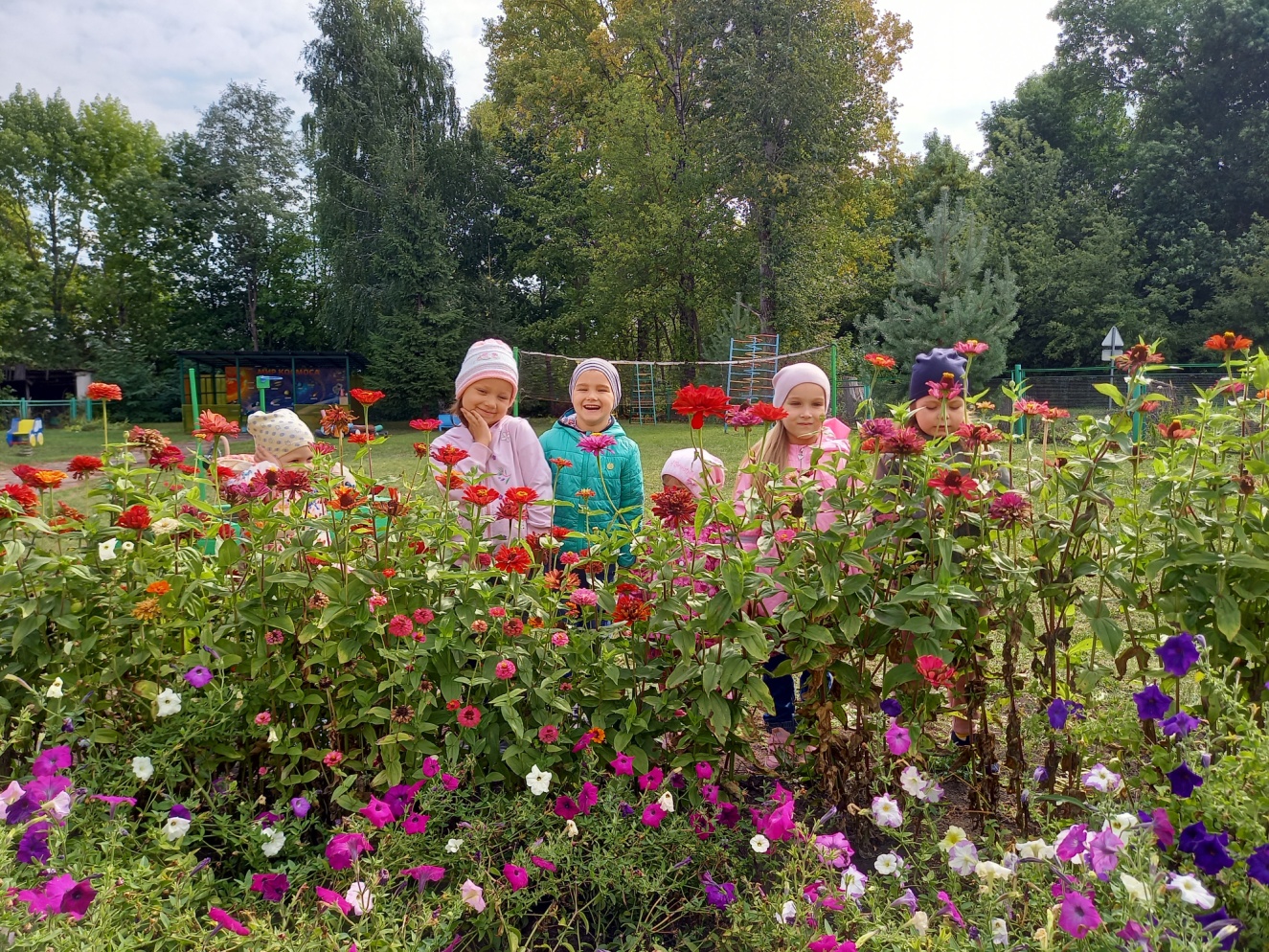 В зимний и осенний период дети трудятся в уголке природы.
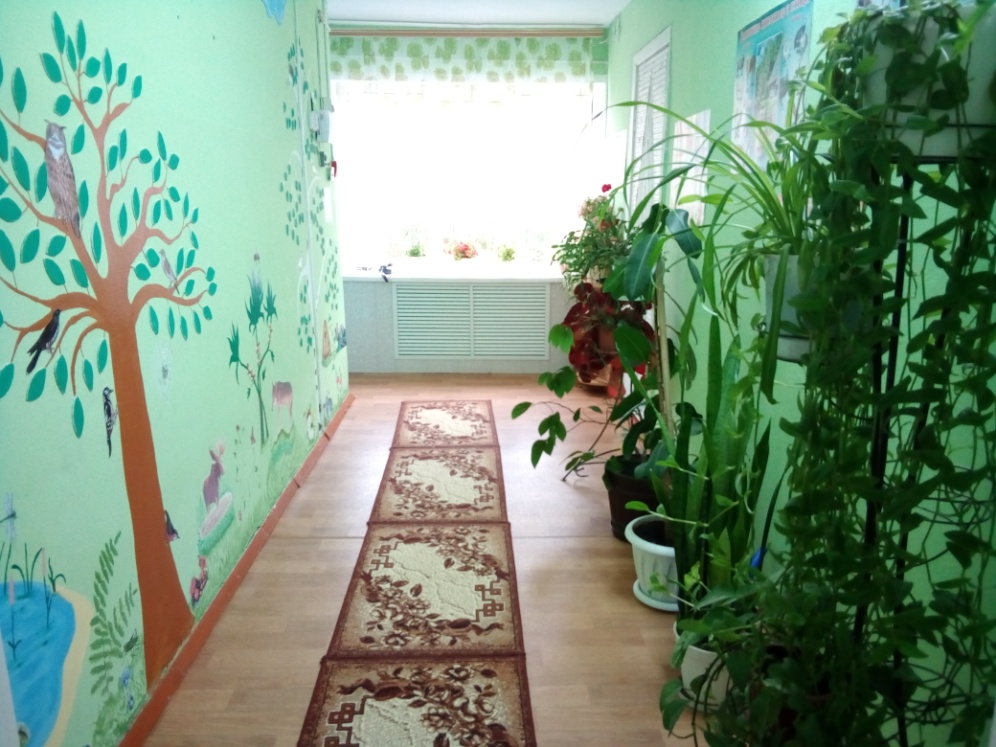 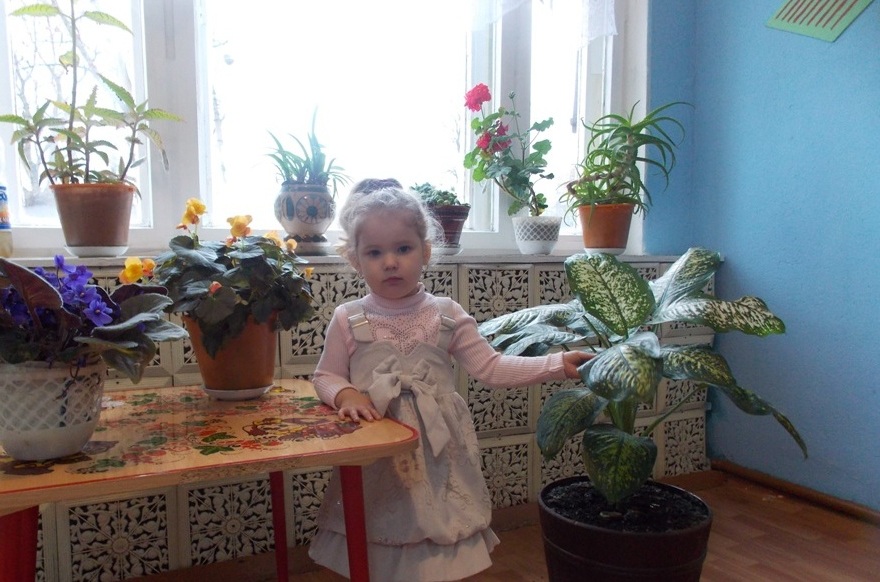 Они учатся ухаживать за комнатными растениями.
В течение всего года мы с детьми ведем постоянные наблюдения за изменениями в природе.
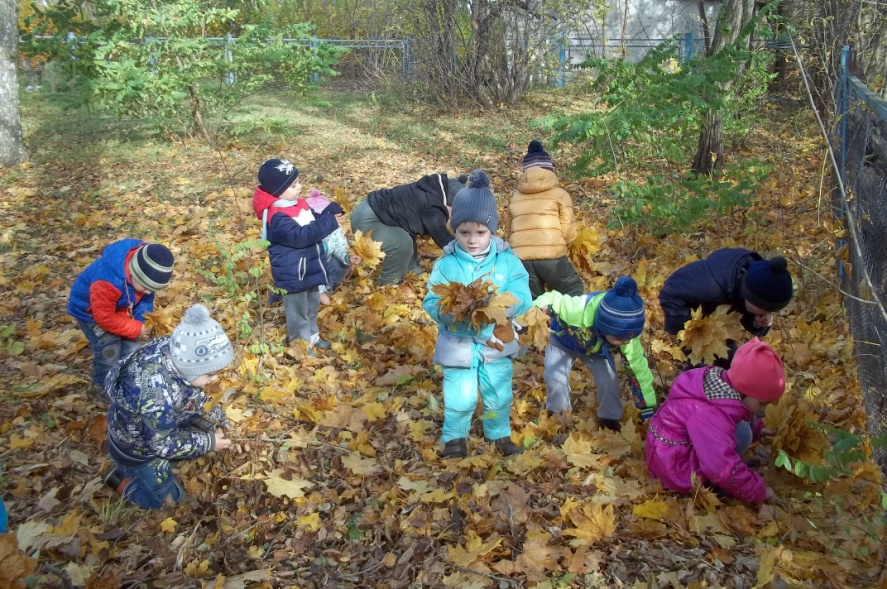 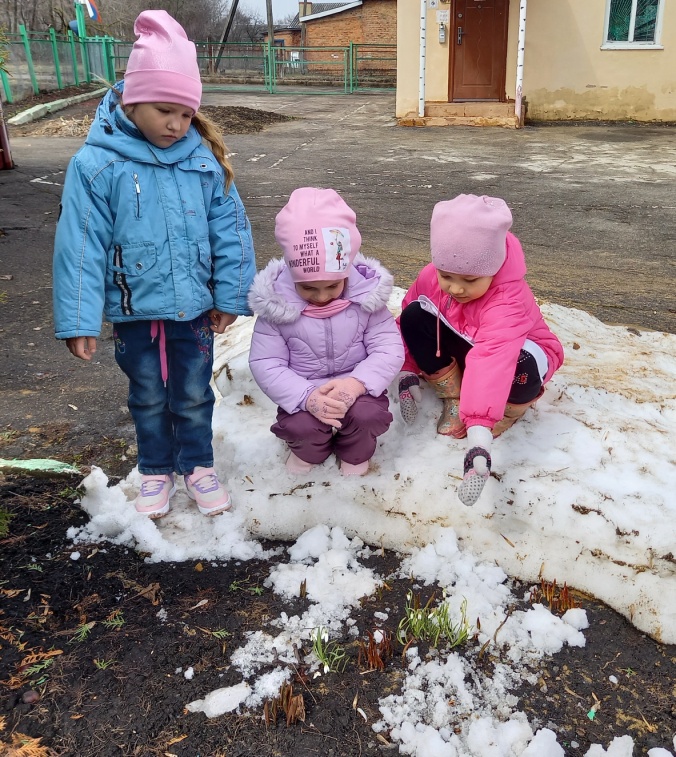 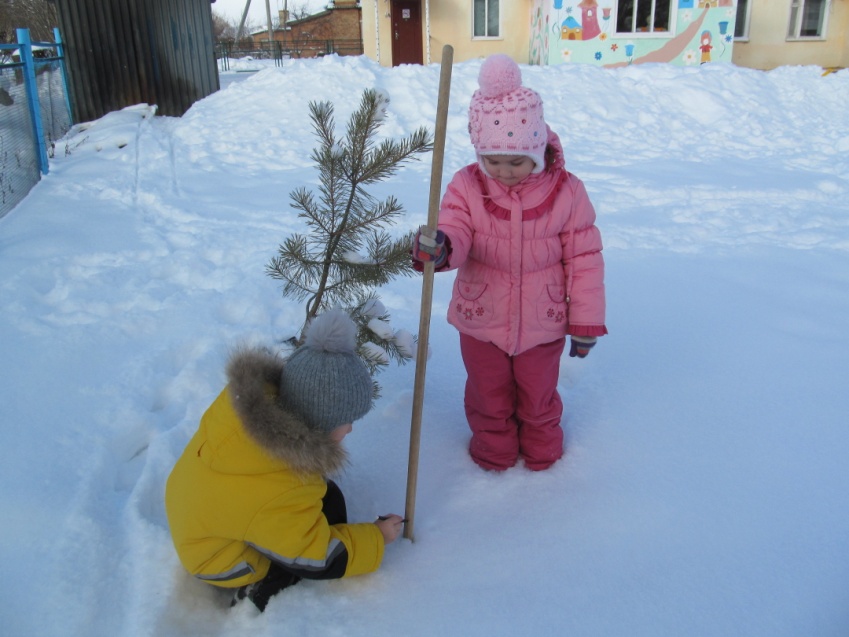 Наблюдение – это важнейший источник знаний о природе.
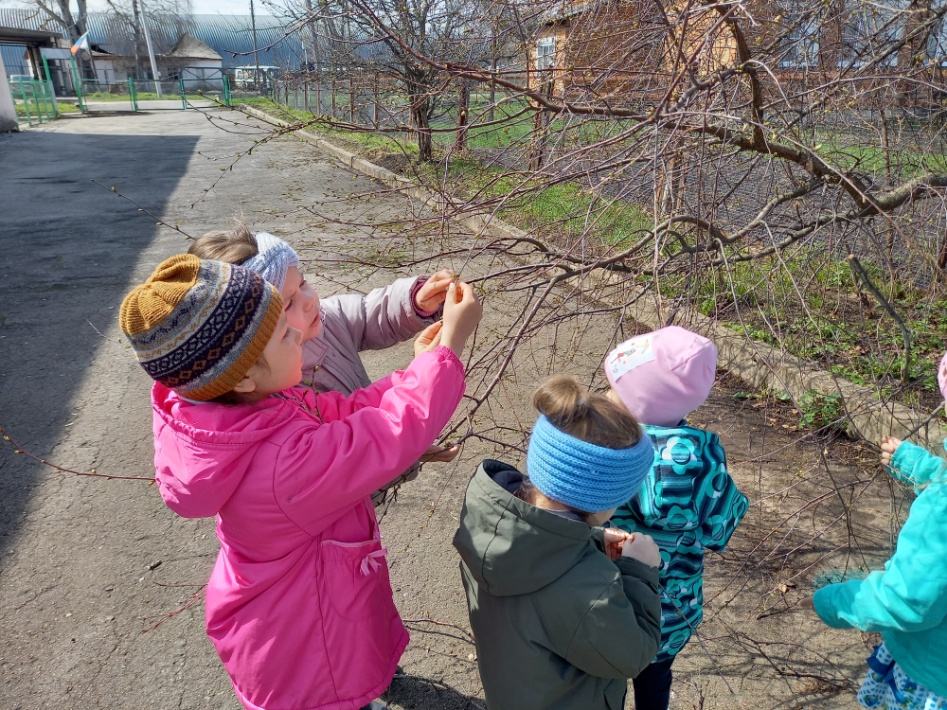 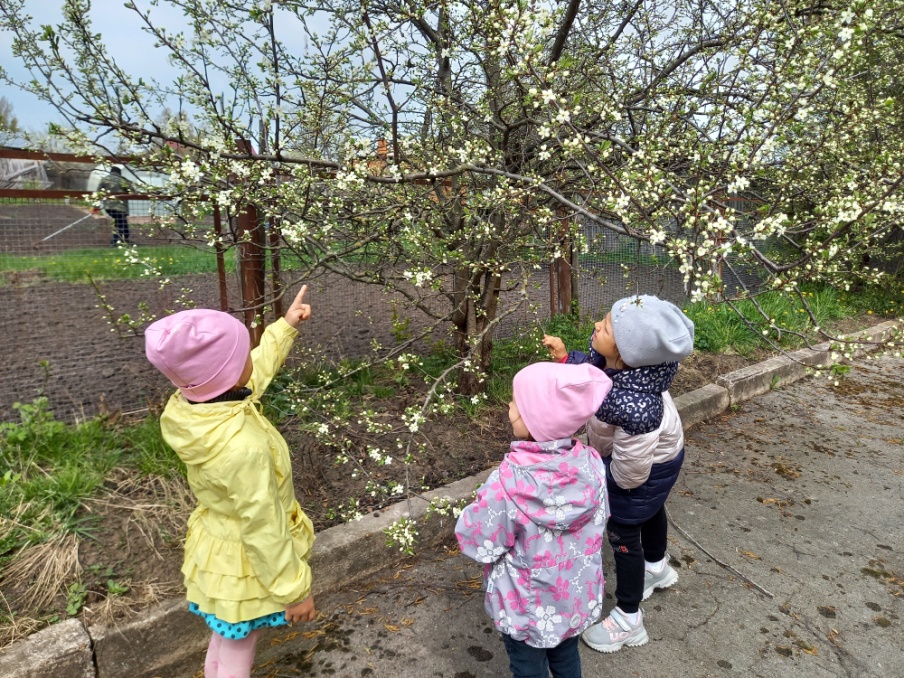 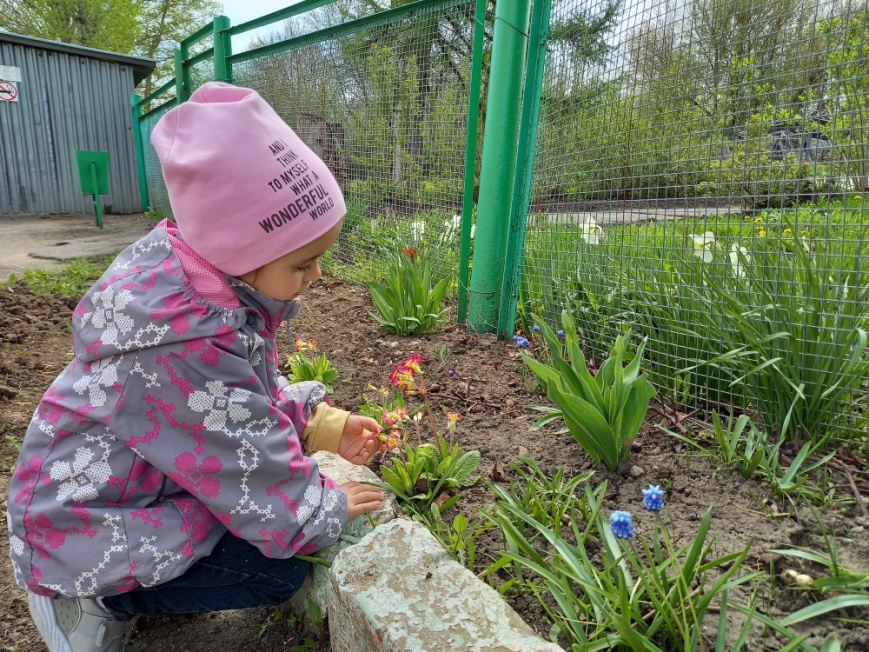 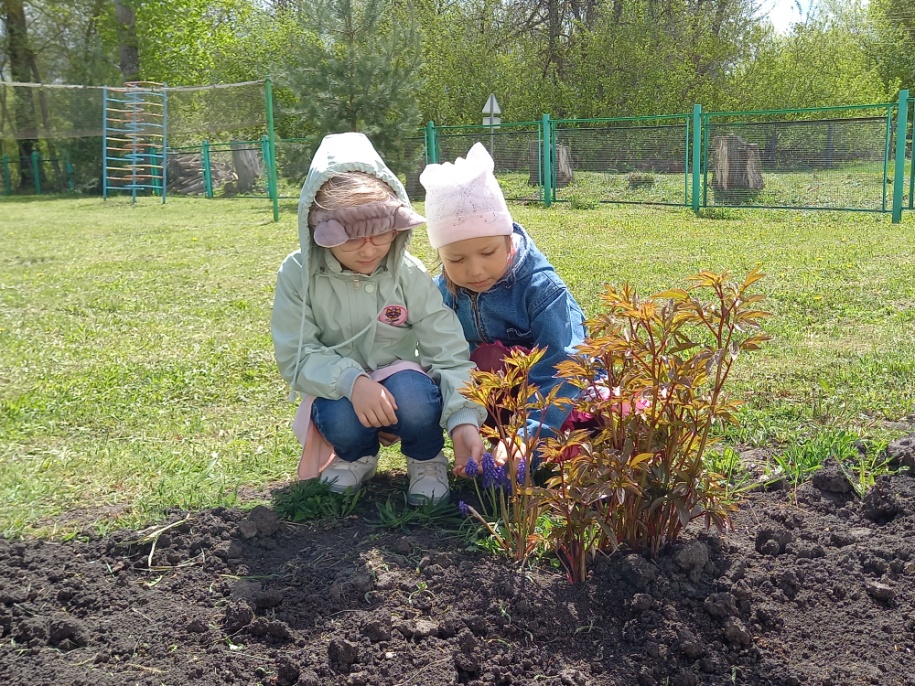 Наблюдения развивают в детях важное умение – смотреть, видеть, делать выводы и обобщения.
Хорошей традицией в нашем детском саду стало участие в ежегодной экологической акции «Кормушка».
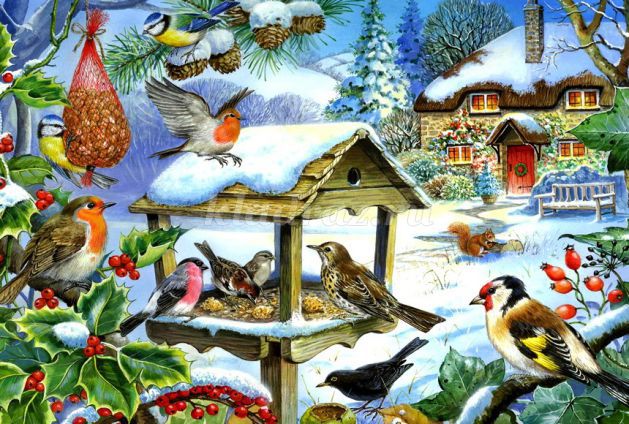 Ее цель – формирование представления детей о зимующих птицах, их образе жизни, а также роли человека в жизни птиц.
В начале осени мы вместе с родителями заготавливаем корм для пернатых. Это семена подсолнечника и тыквы, пшено, ягоды калины и рябины, сухари.
В ноябре на территории детского сада развешиваем кормушки, сделанные руками родителей. 
В помощь родителям оформляем буклеты о том, какие бывают кормушки и какой корм предпочитают разные особи.
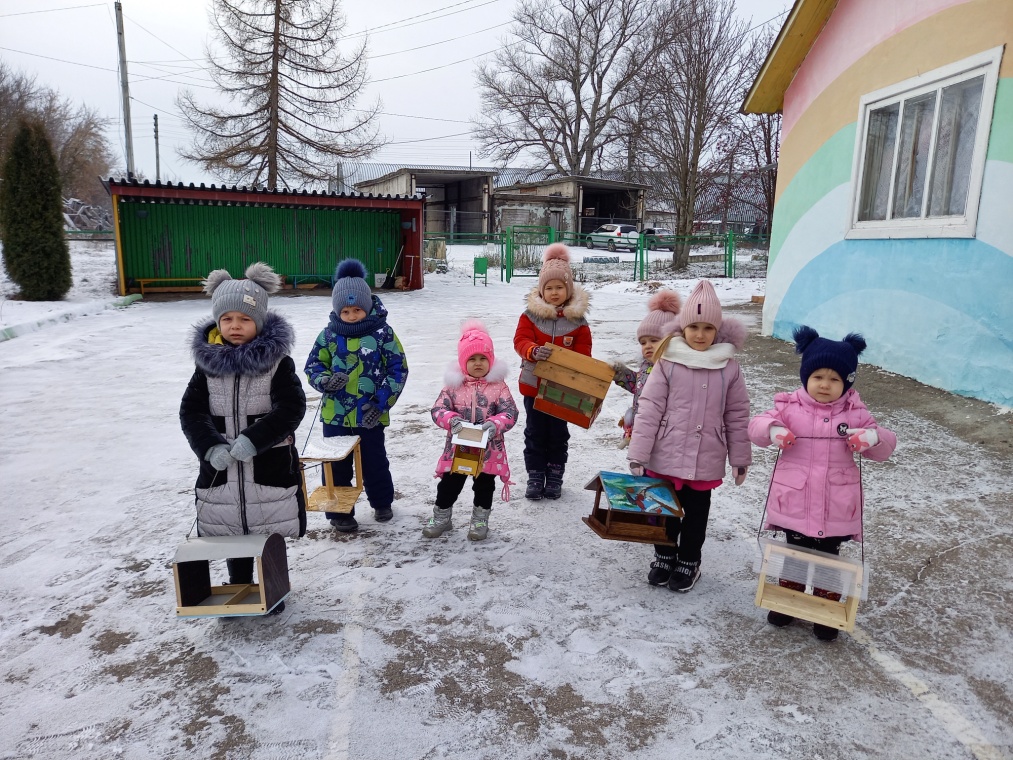 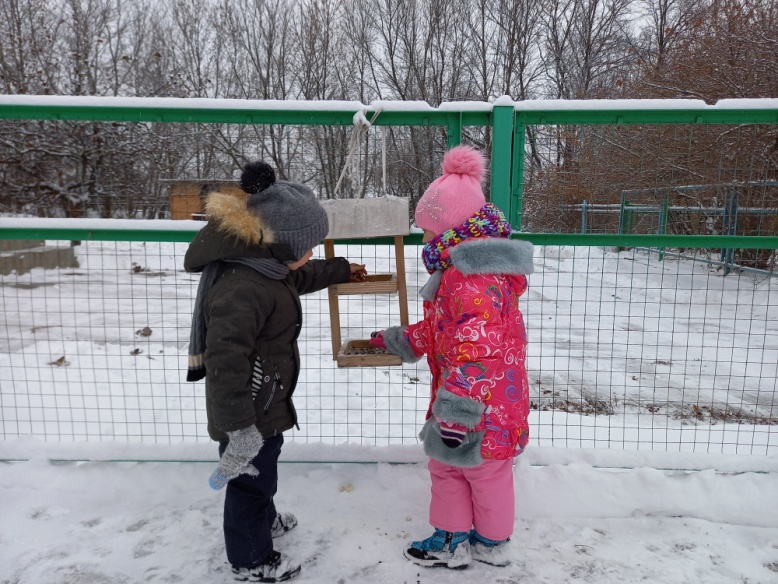 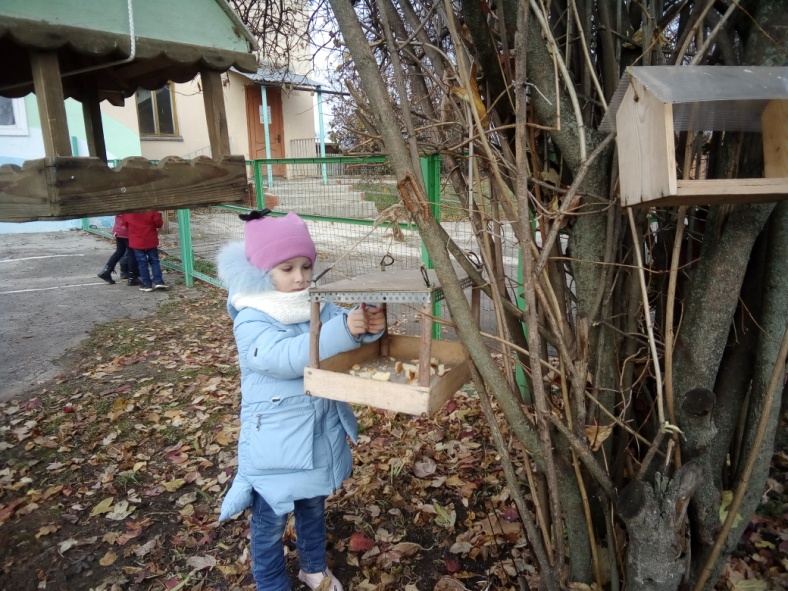 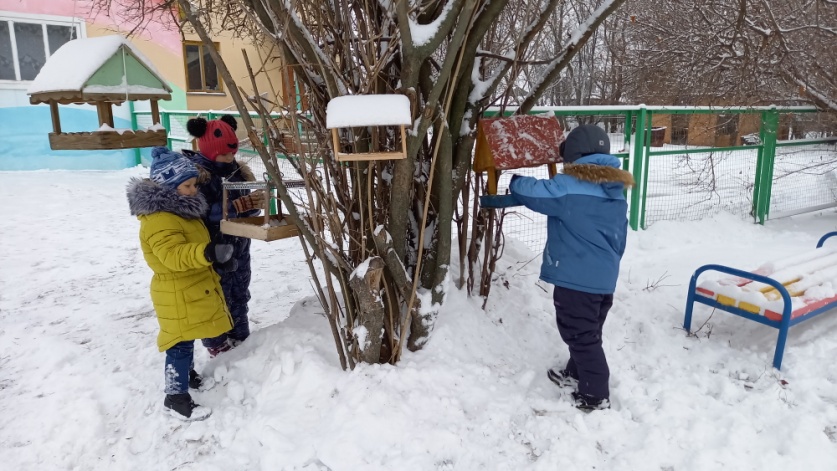 Дети охотно дежурят в «птичьей столовой», очищают от снега кормушки и наблюдают за своими гостями.
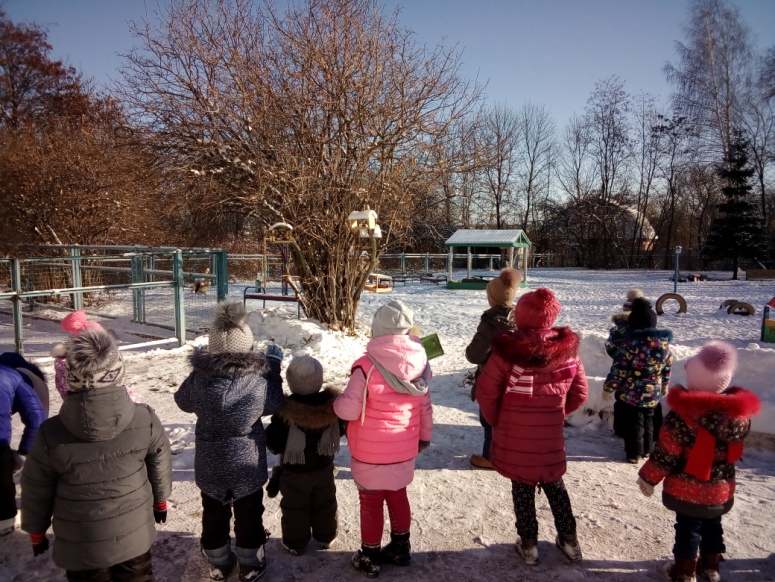 В рамках проведения акции «Кормушка» с ребятами проводятся беседы о жизни пернатых, дети слушают рассказы о зимующих и перелетных птицах, смотрят презентации и фотографии.
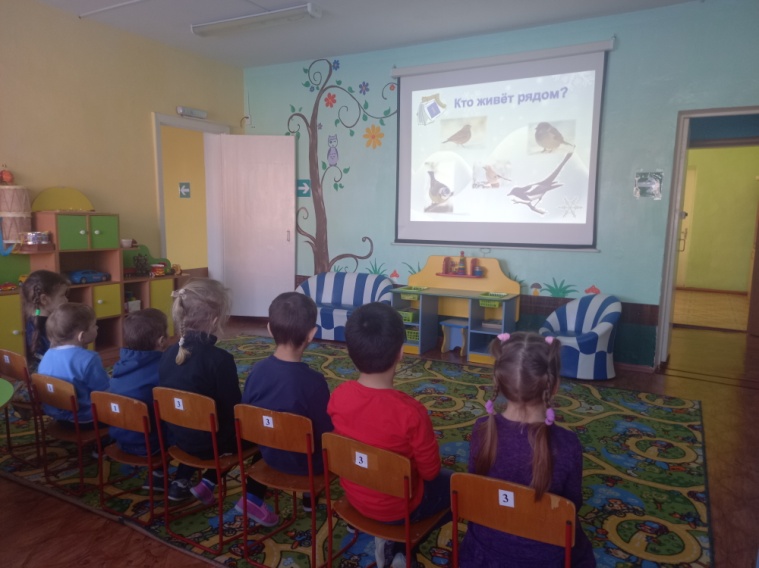 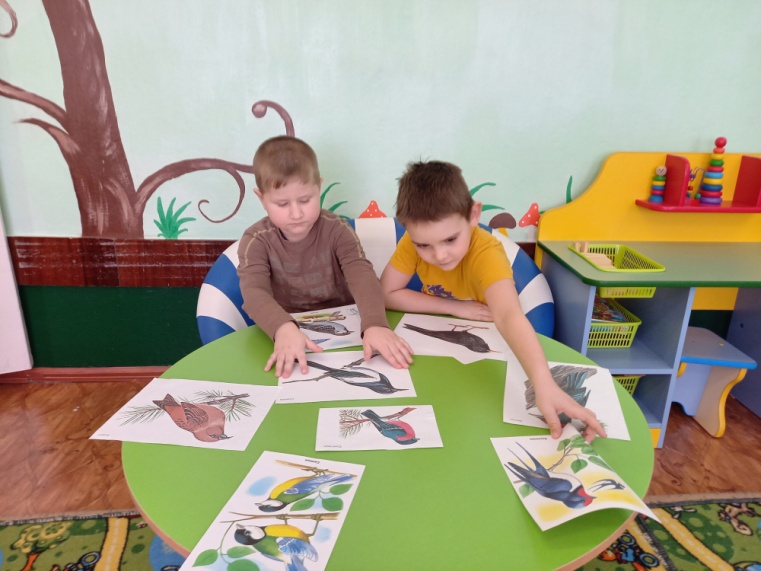 Заучивают стихотворения, отгадывают загадки, узнают в аудиозаписи голоса птиц.
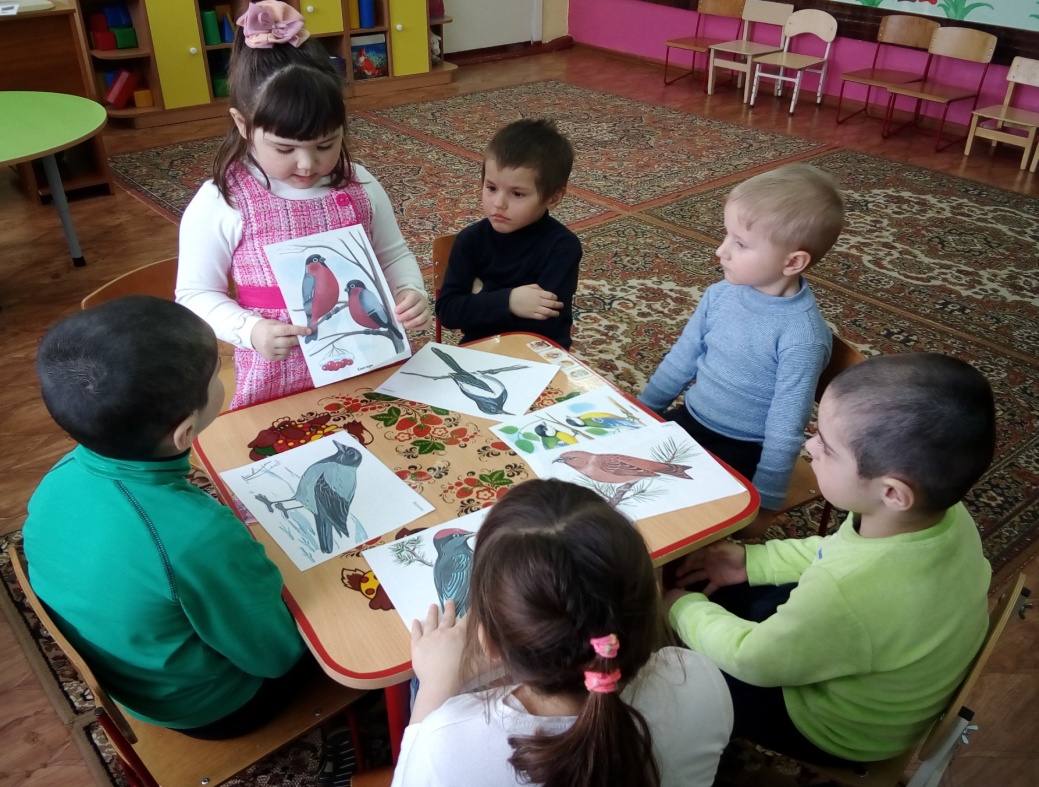 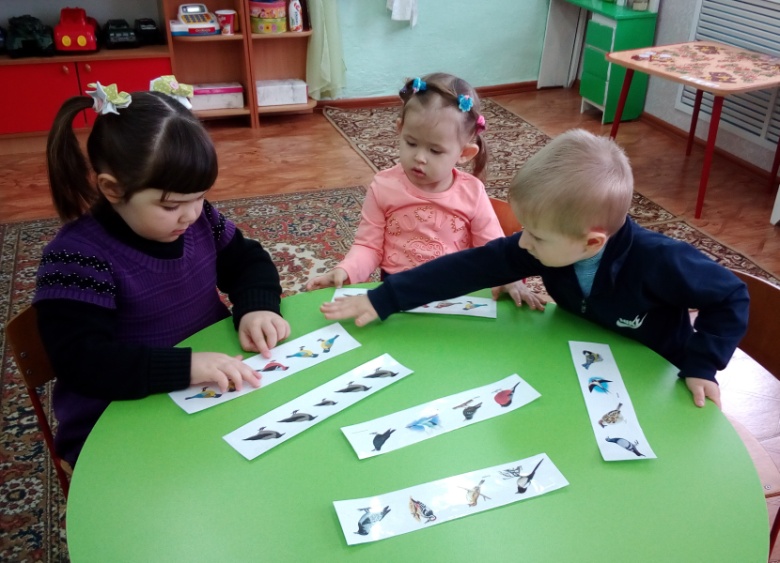 Играют в дидактические игры.
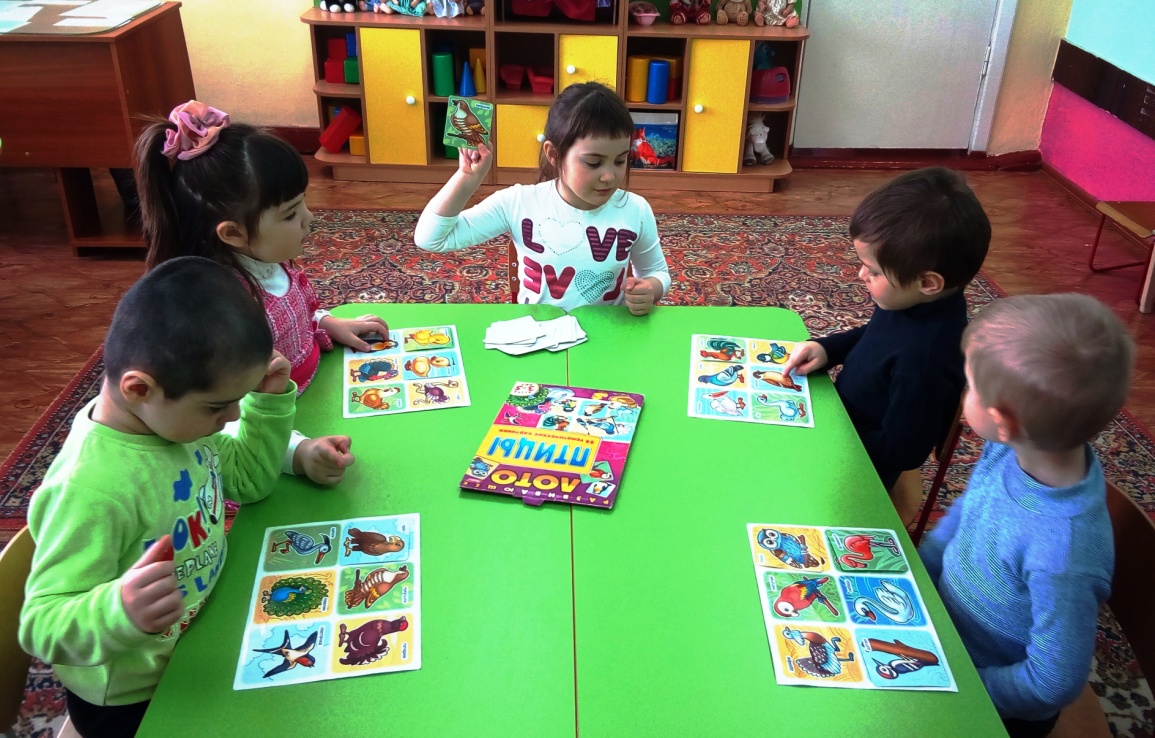 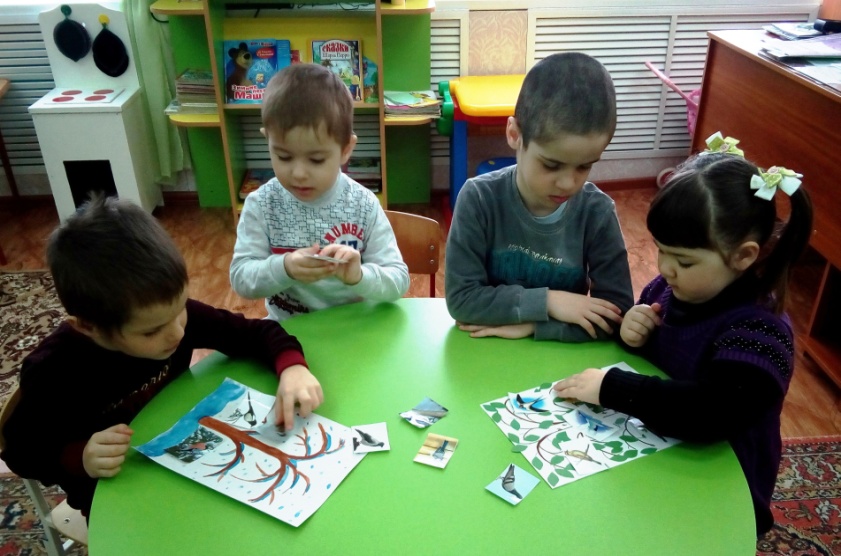 Раскрашивают картинки, мастерят поделки.
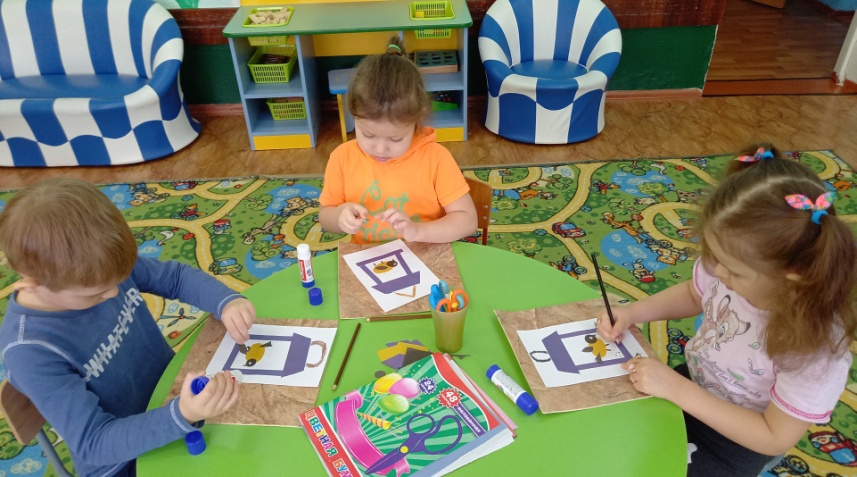 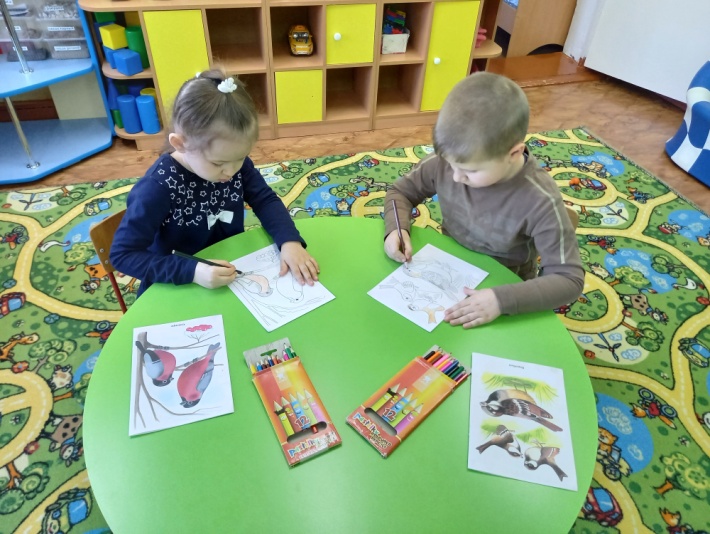 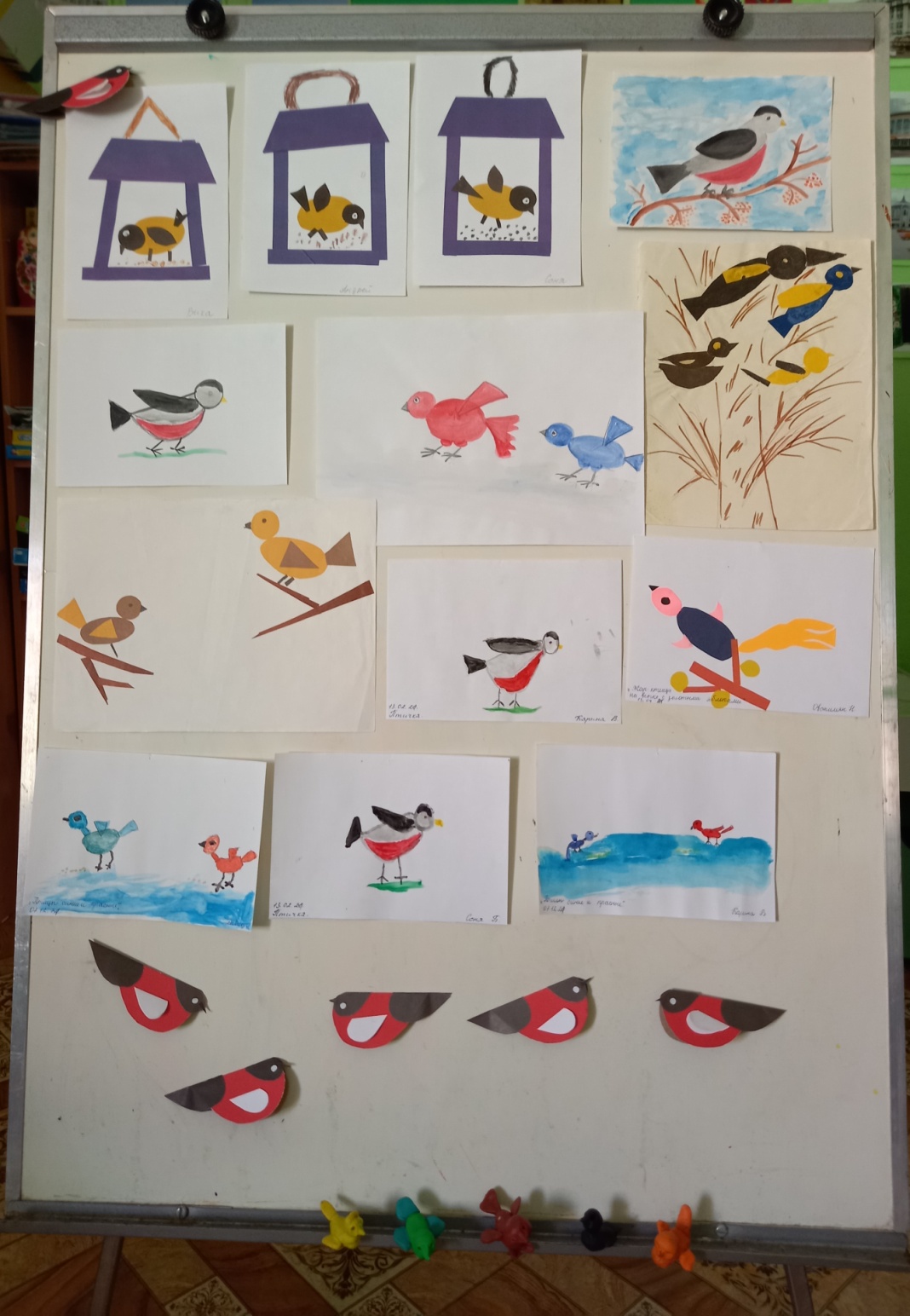 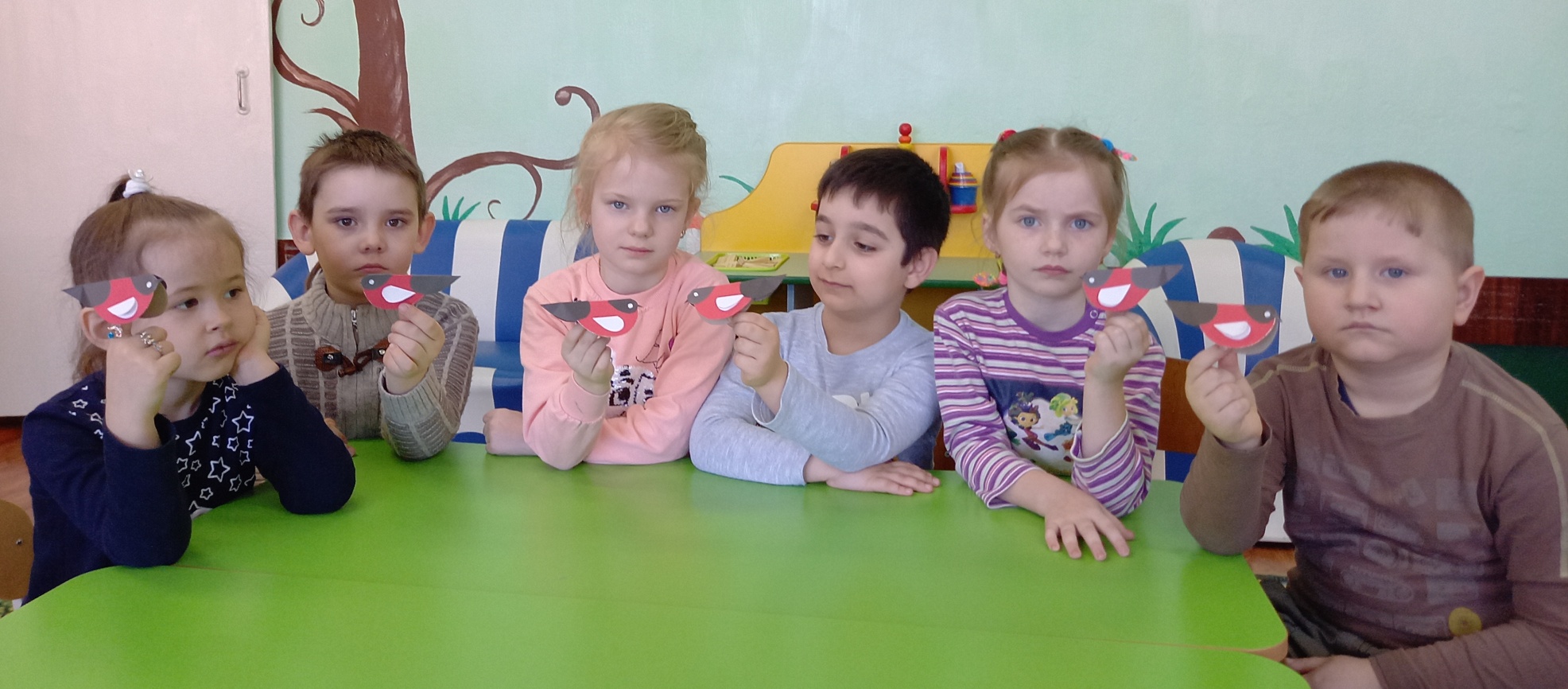 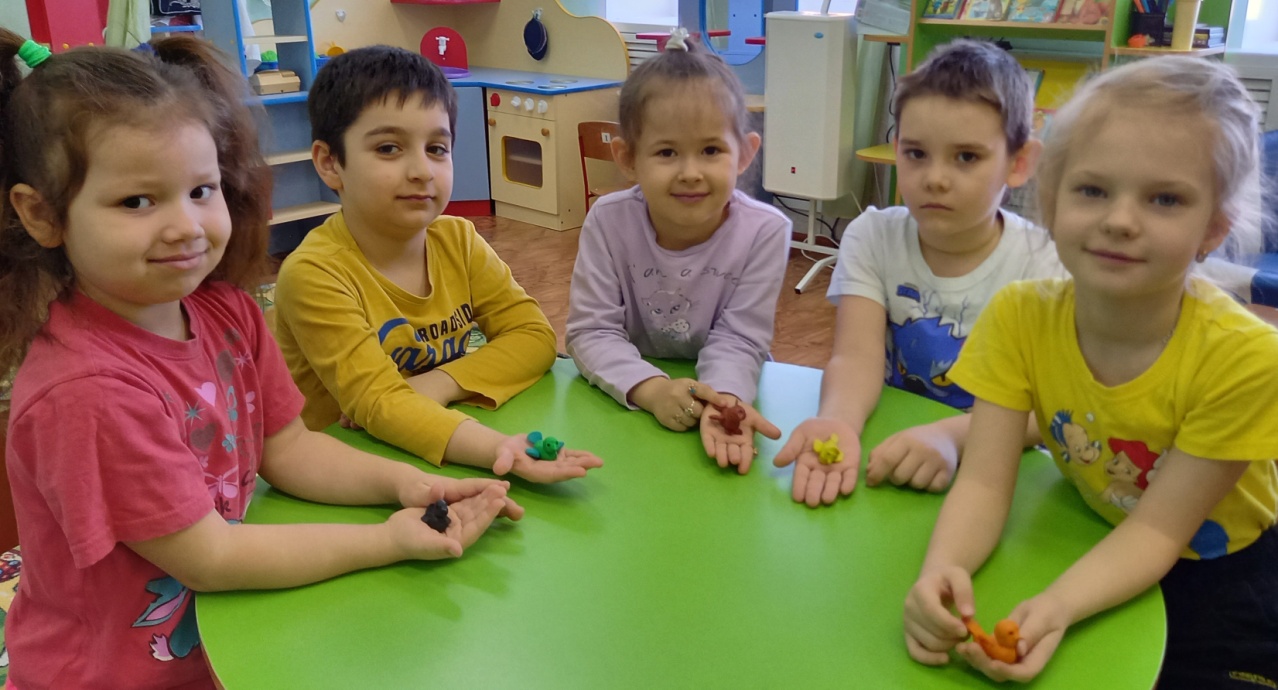 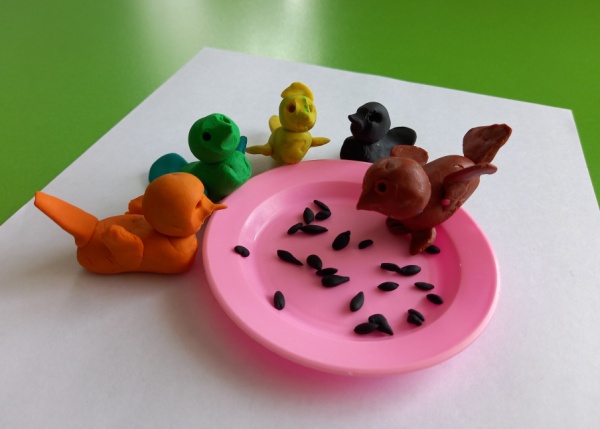 А в завершении акции, в начале апреля, мы развешиваем скворечники и проводим праздник птиц.
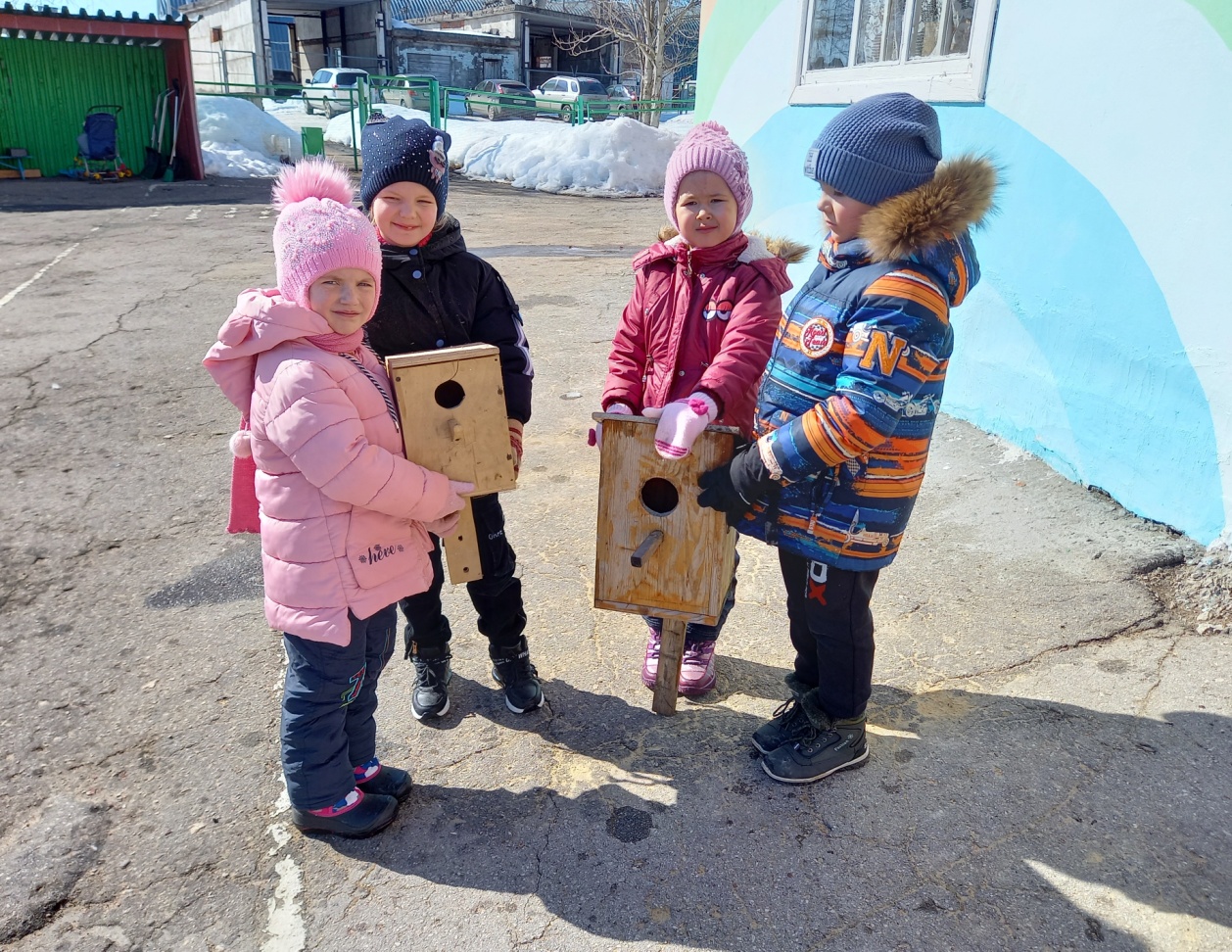 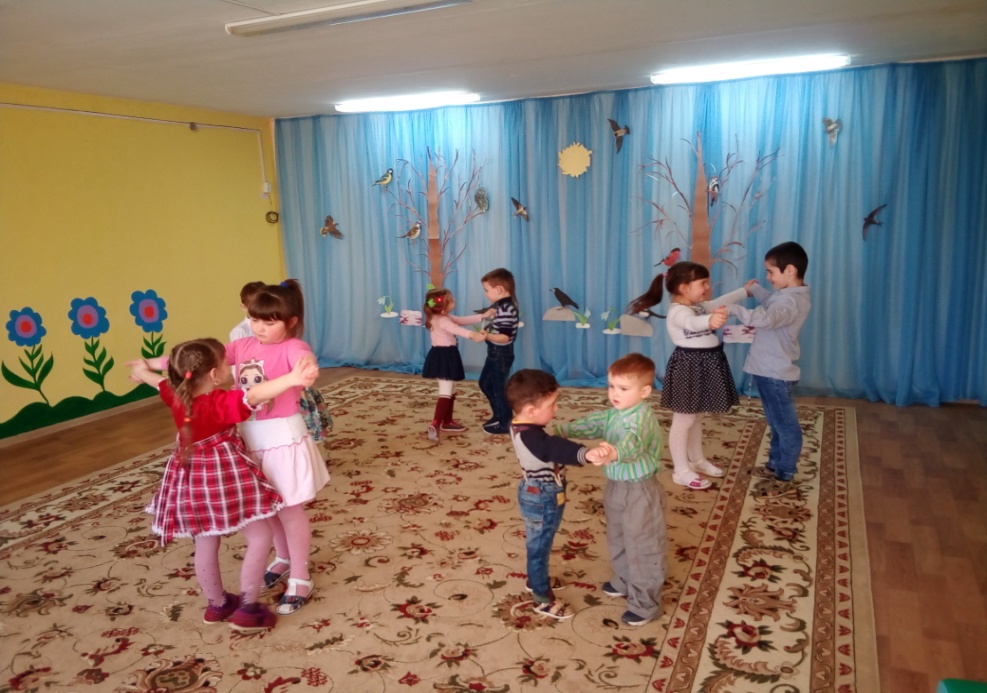 Данная экологическая акция объединяет детей и взрослых в желании оказать помощь птицам, способствует расширению представлений детей о пернатых нашего края, помогает формировать бережное отношение к миру птиц и к природе, создает условия для вовлечения детей в активную природоохранную деятельность.
Еще одним интересным и полезным занятием для наших детей является ежегодная посадка «огорода на окне».
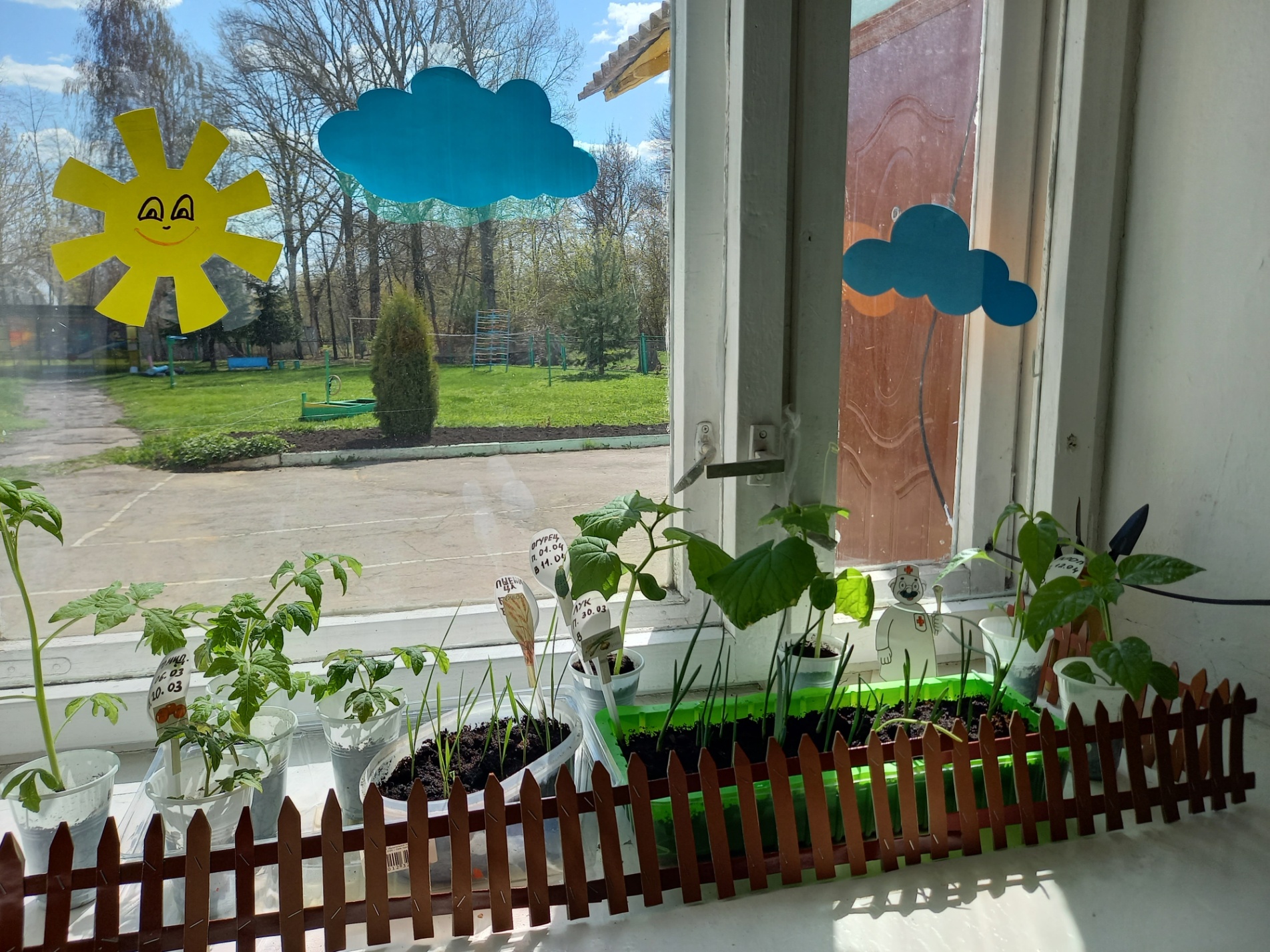 Выращивание «огорода» на подоконнике – отличный способ  для 
- расширения представлений детей о том, как ухаживать за растениями в комнатных условиях; 
- обобщения знаний о необходимости света, тепла, влаги для роста растений; 
- развития познавательных и творческих способностей детей.
Предварительно мы подбираем стихи, сказки, загадки об овощах, рассматриваем иллюстрации, картины, проводим беседы, дидактические игры.
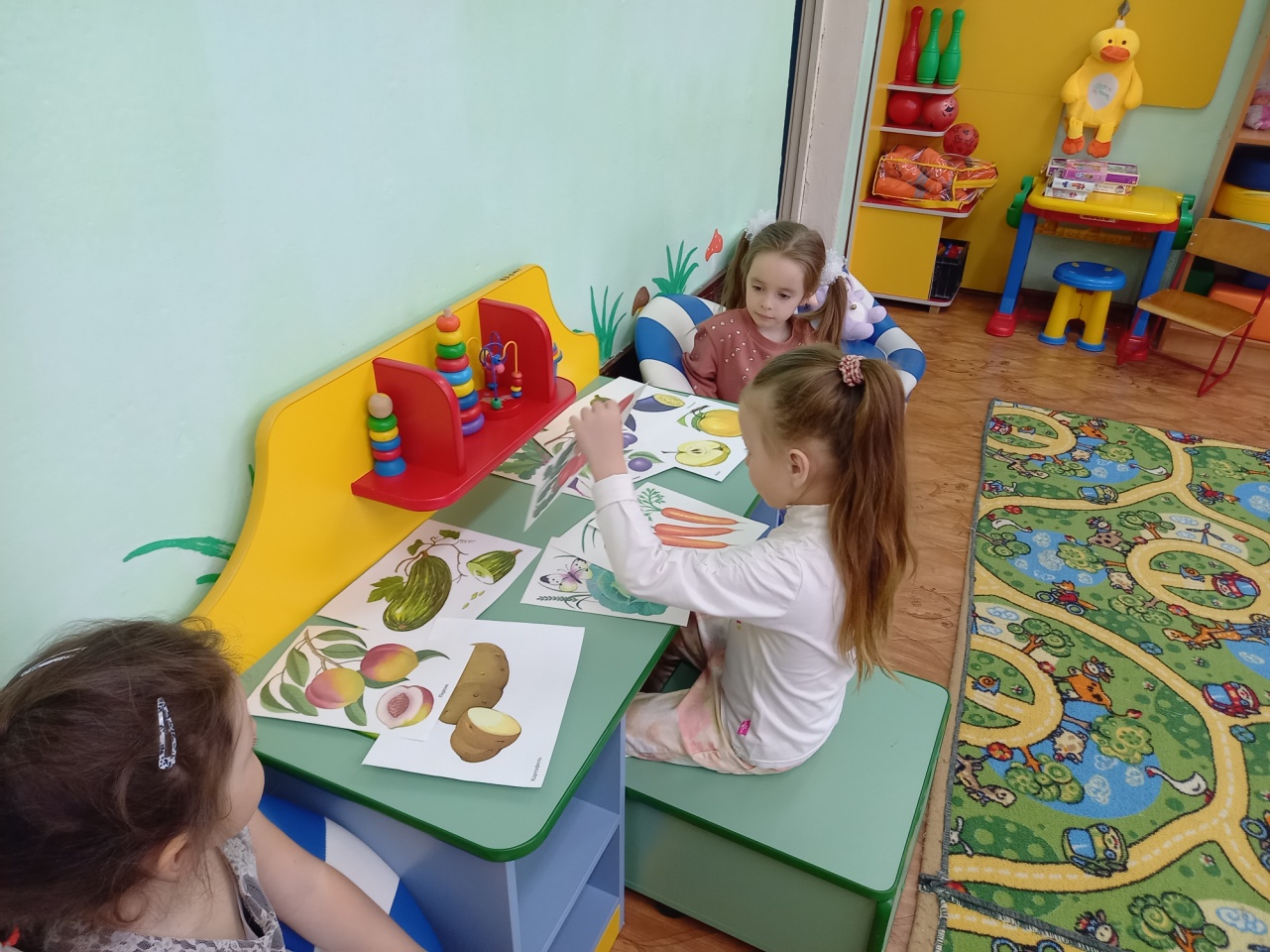 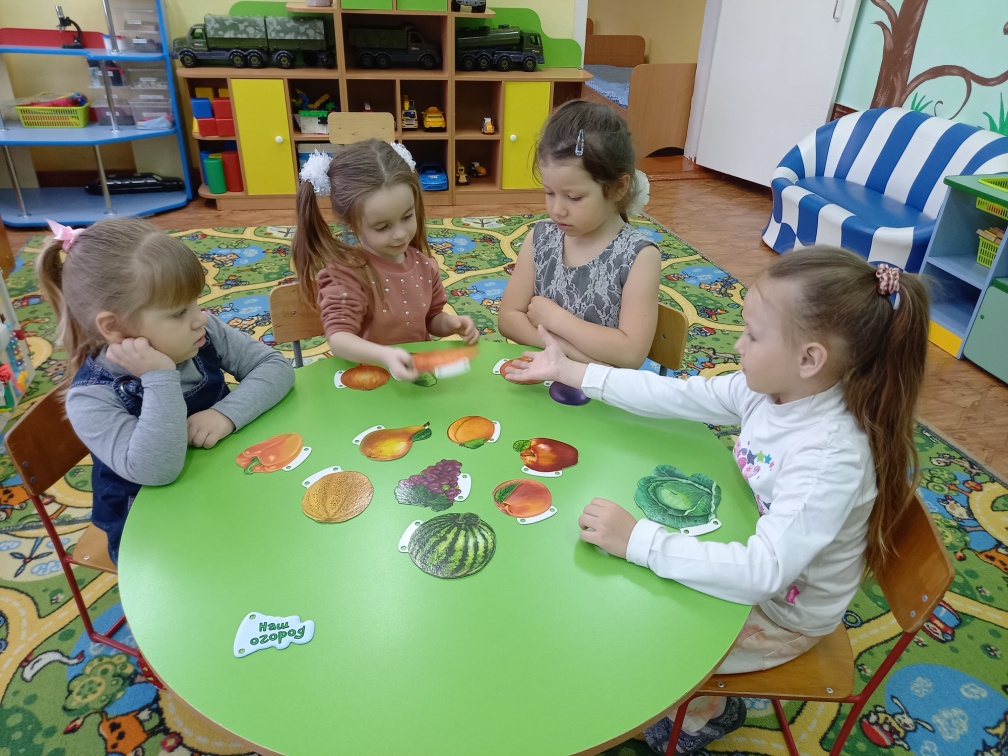 Дети охотно рассматривают семена, производят посадку.
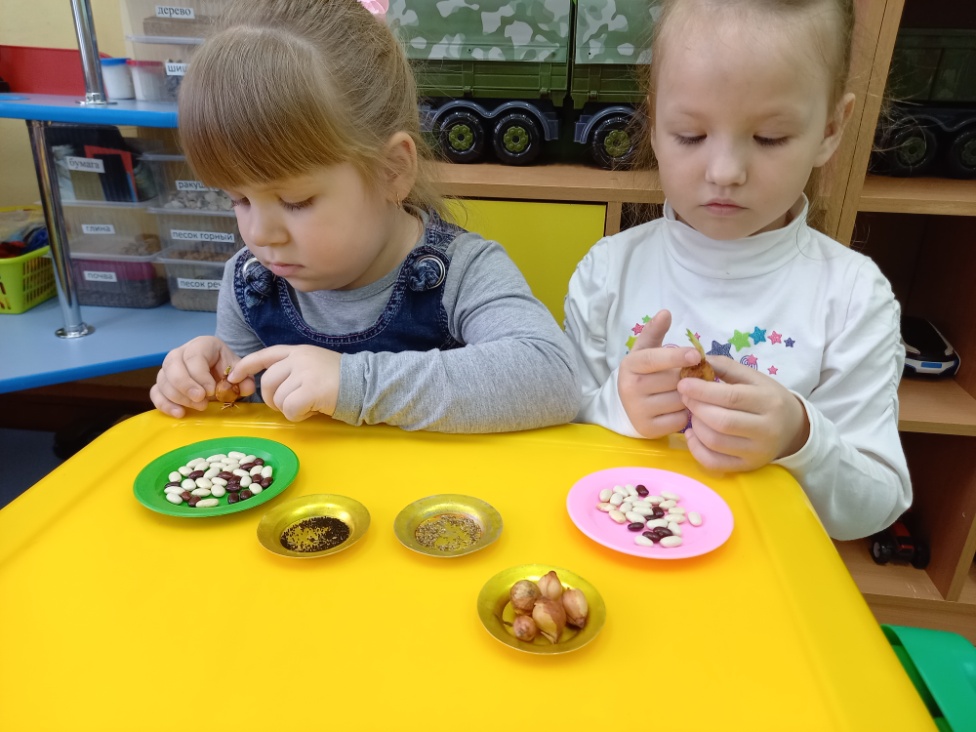 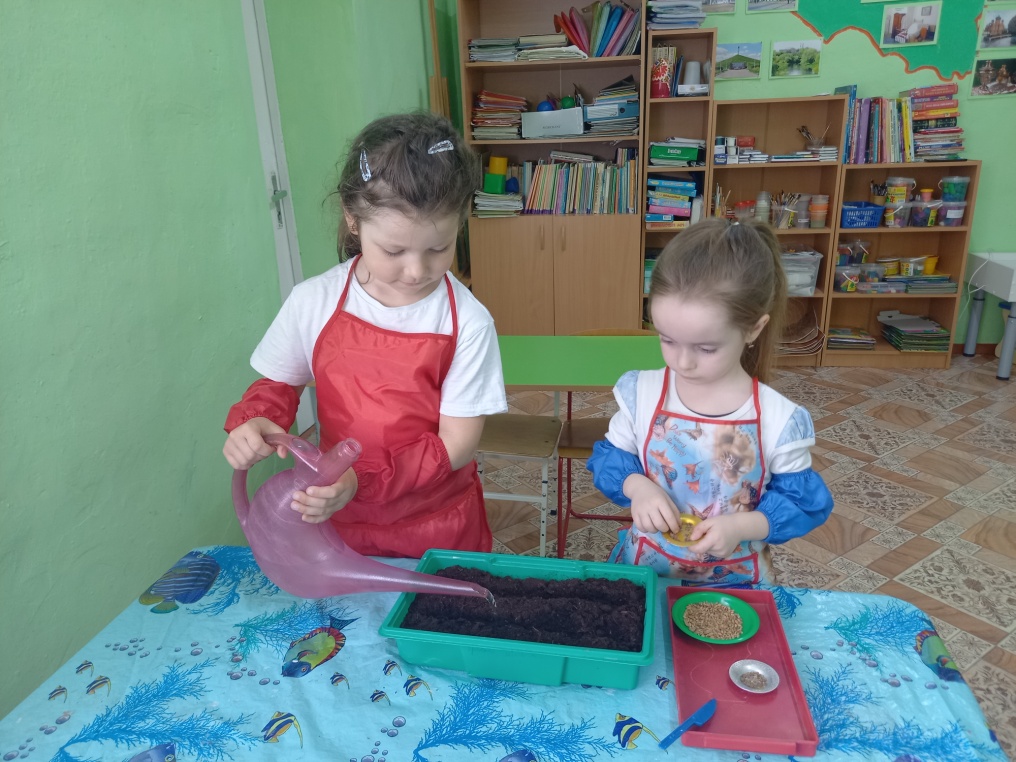 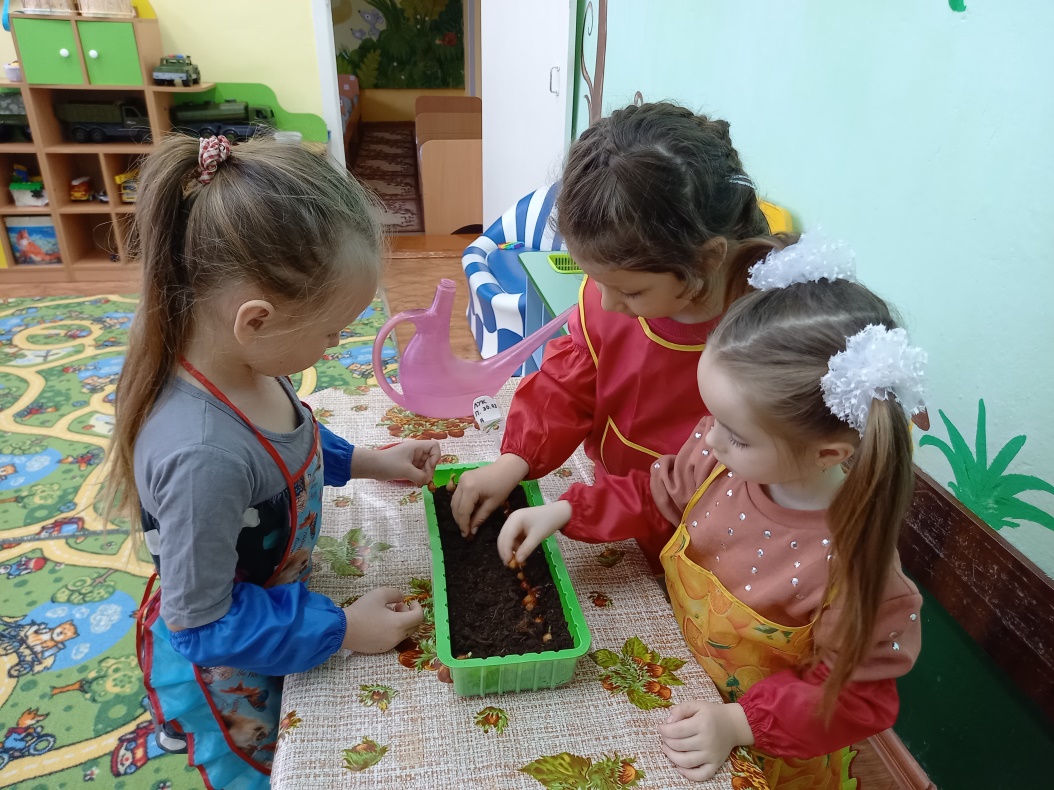 Наблюдают за ростом растений.
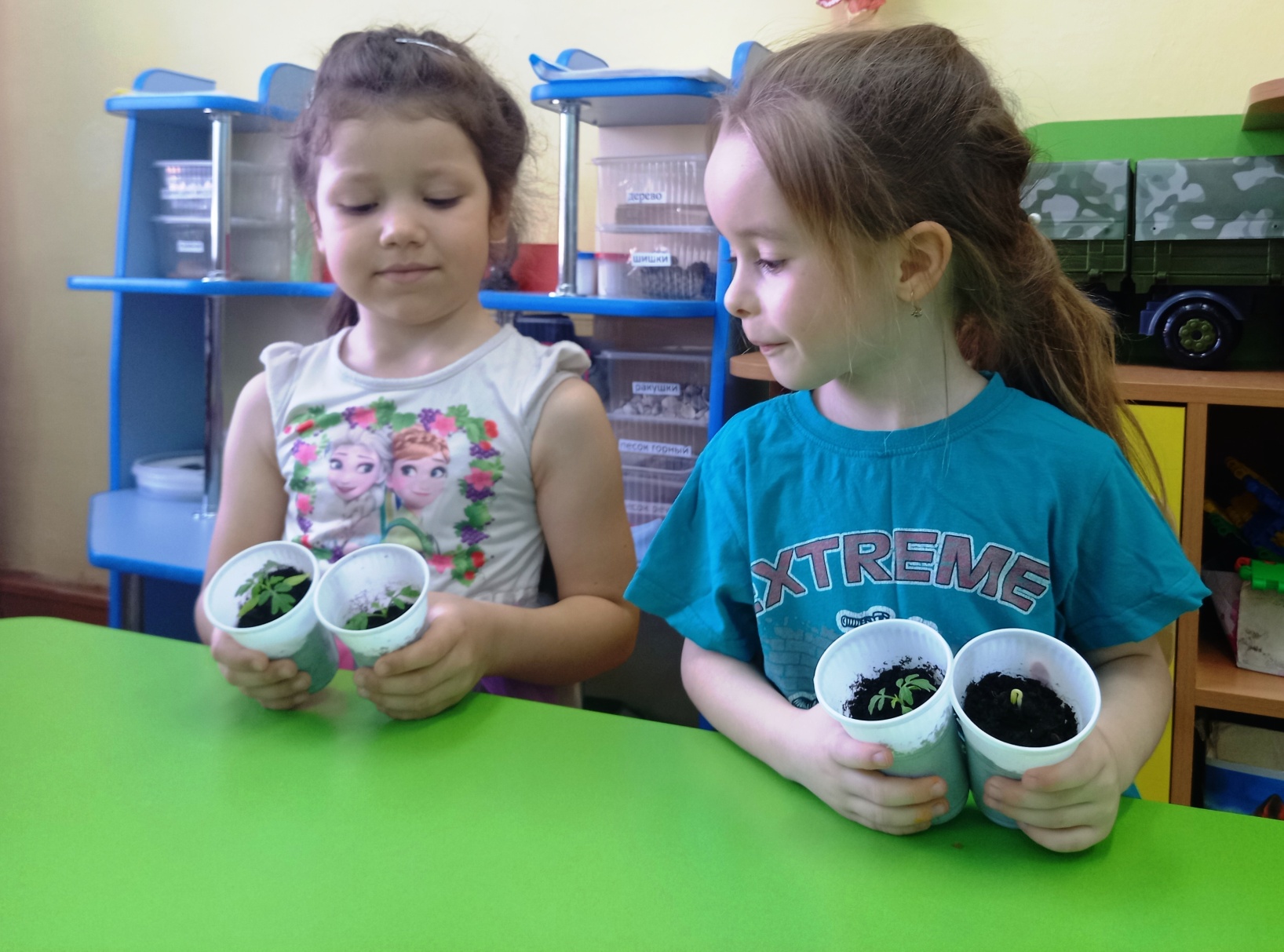 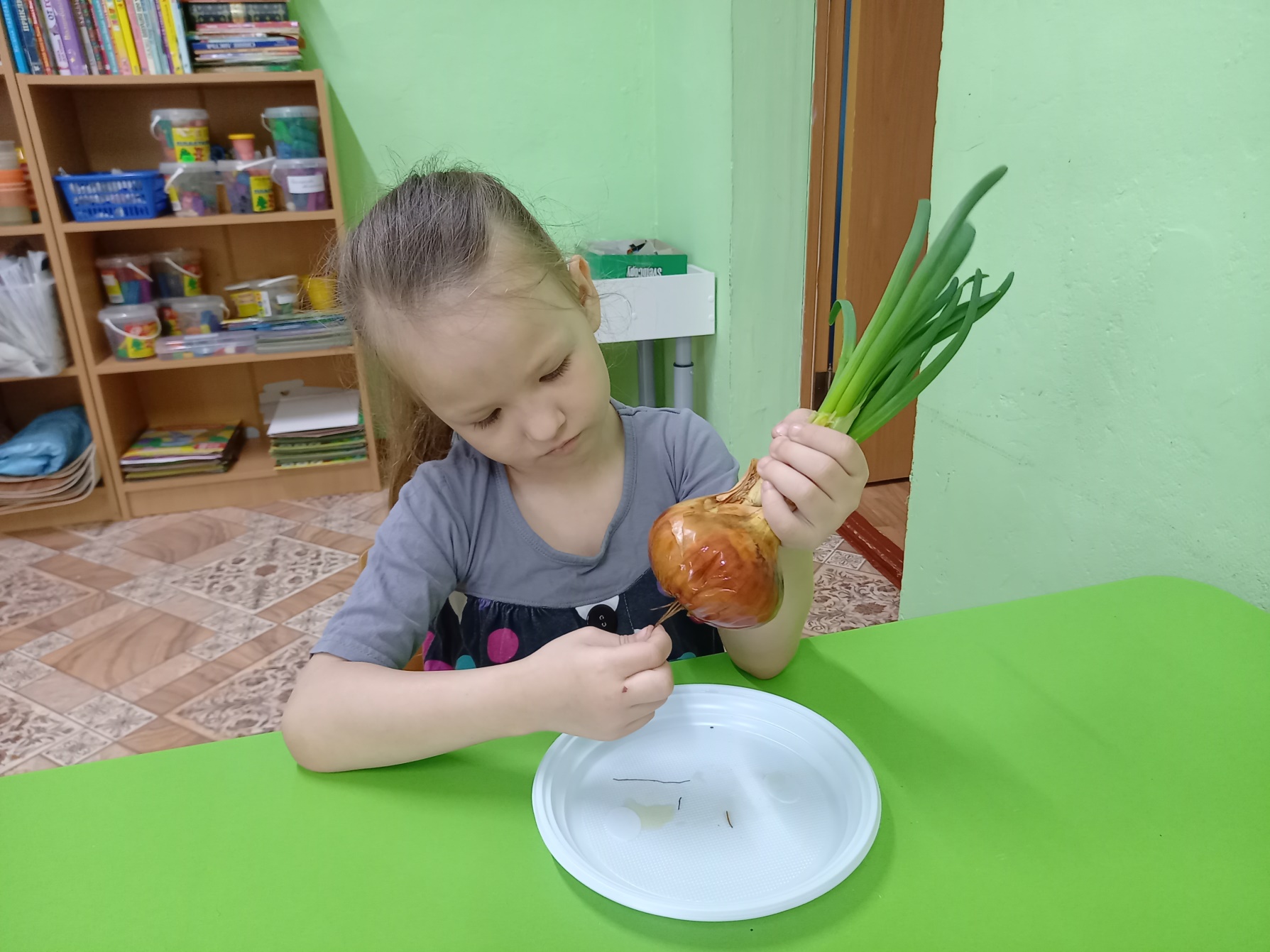 Устанавливают связи: растения – земля, растения – вода, растения – свет.
Результаты экспериментов фиксируют в рисунках.
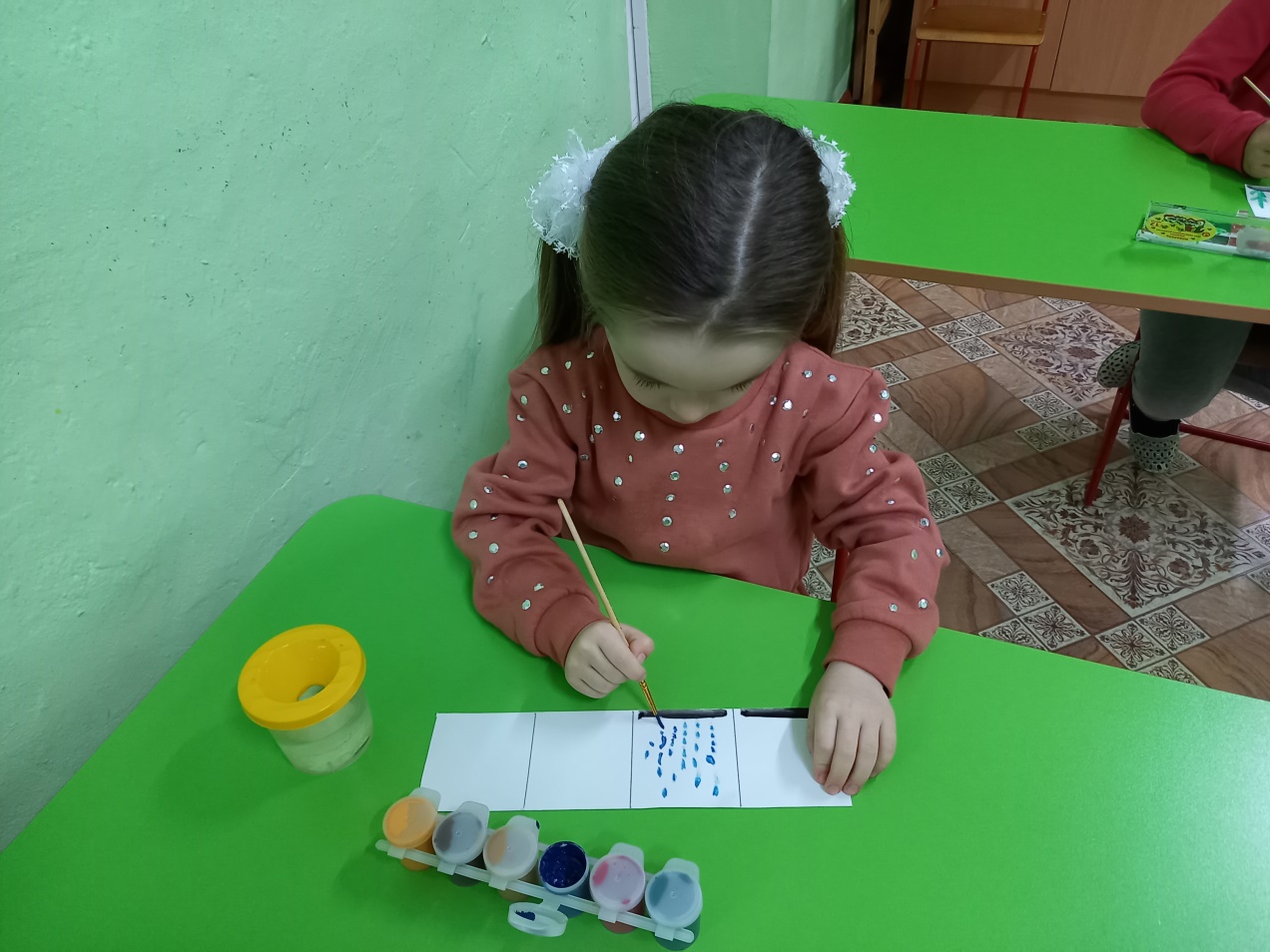 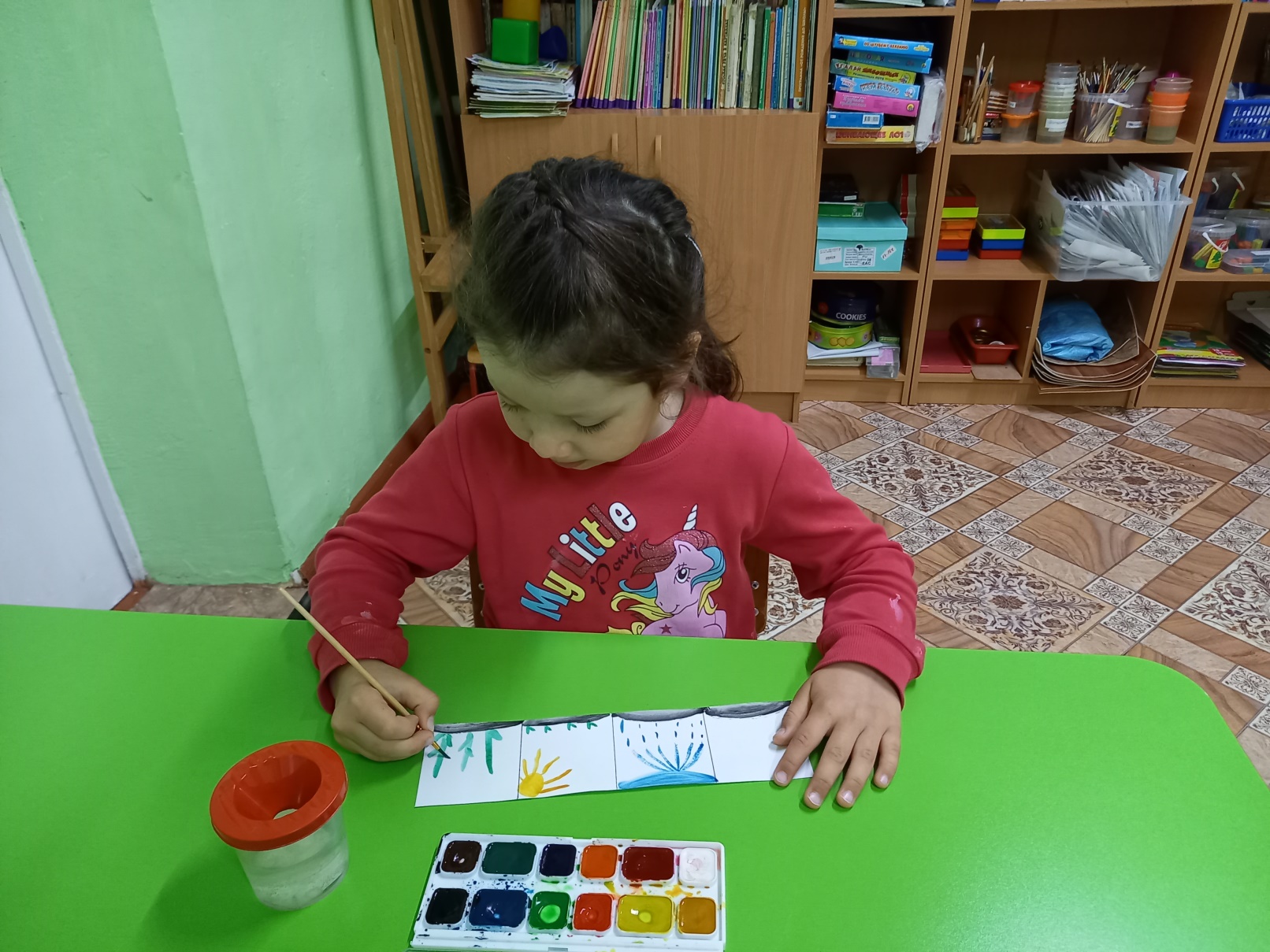 Наблюдая за «огородом» на окне, дети 
- закрепляют понятие о свойствах земли; 
- выясняют, что вода необходима для роста растений;
- определяют роль солнца в жизни растений;
- узнают, насколько 
растения нуждаются 
в уходе человека.
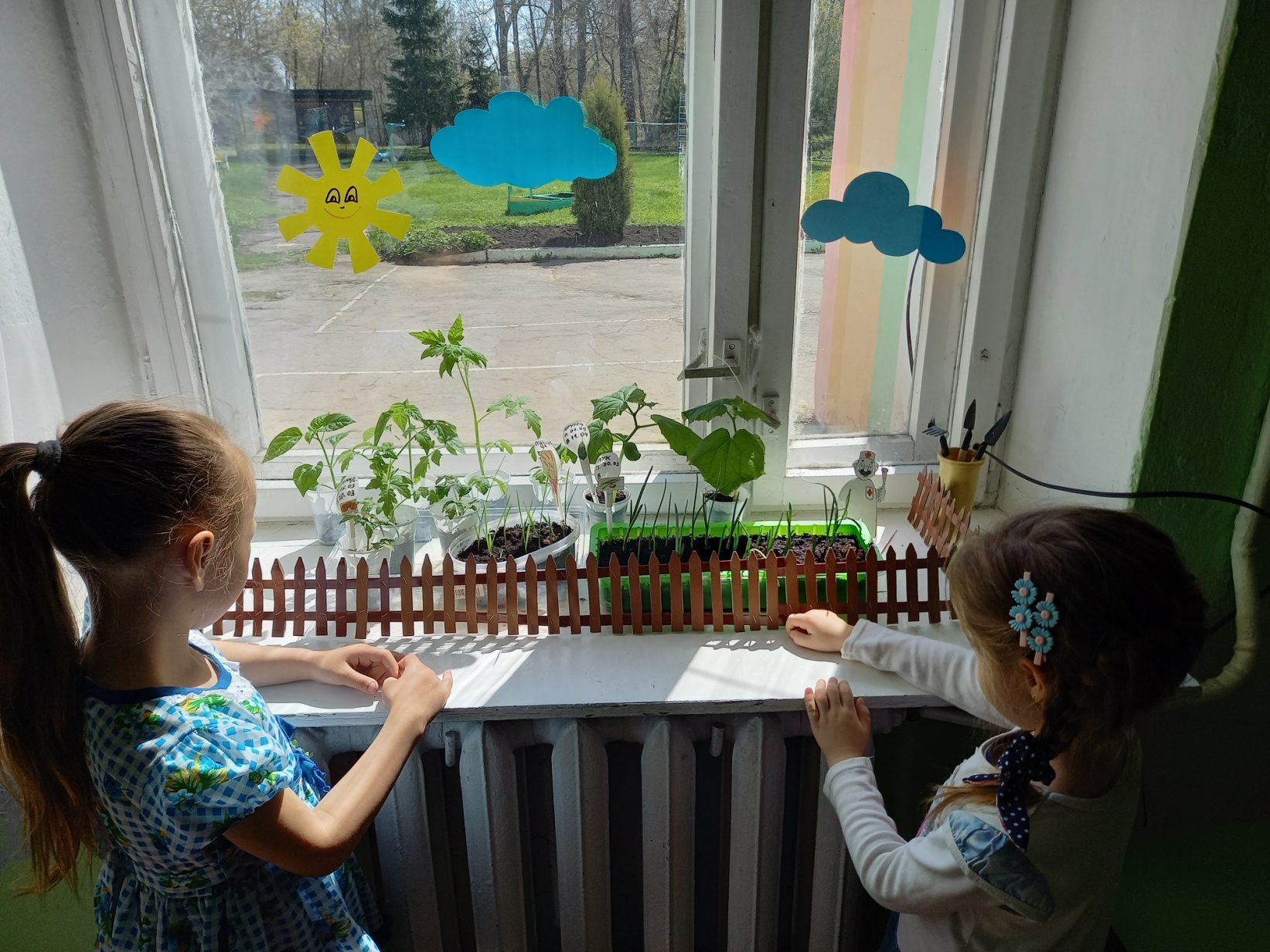 В процессе экологической работы мы стараемся воспитывать у детей доброту, отзывчивость, развивать детскую пытливость, любознательность, интерес, любовь к родной природе, желание заботиться о ней.